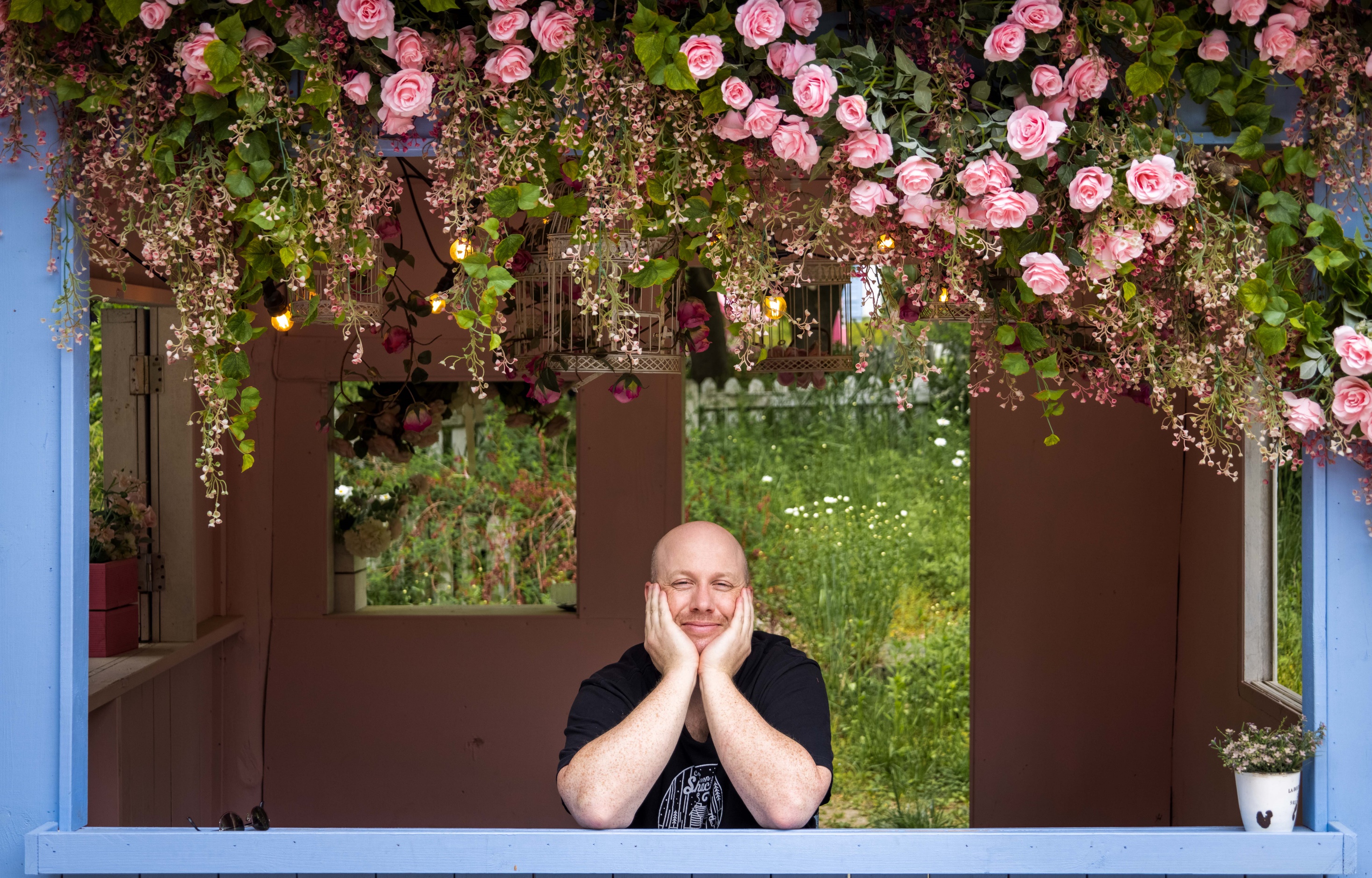 TIM
TIMOTHY JACK SCHILSTRA
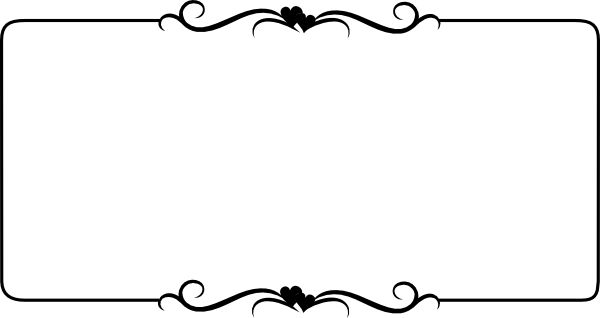 Where am I from?
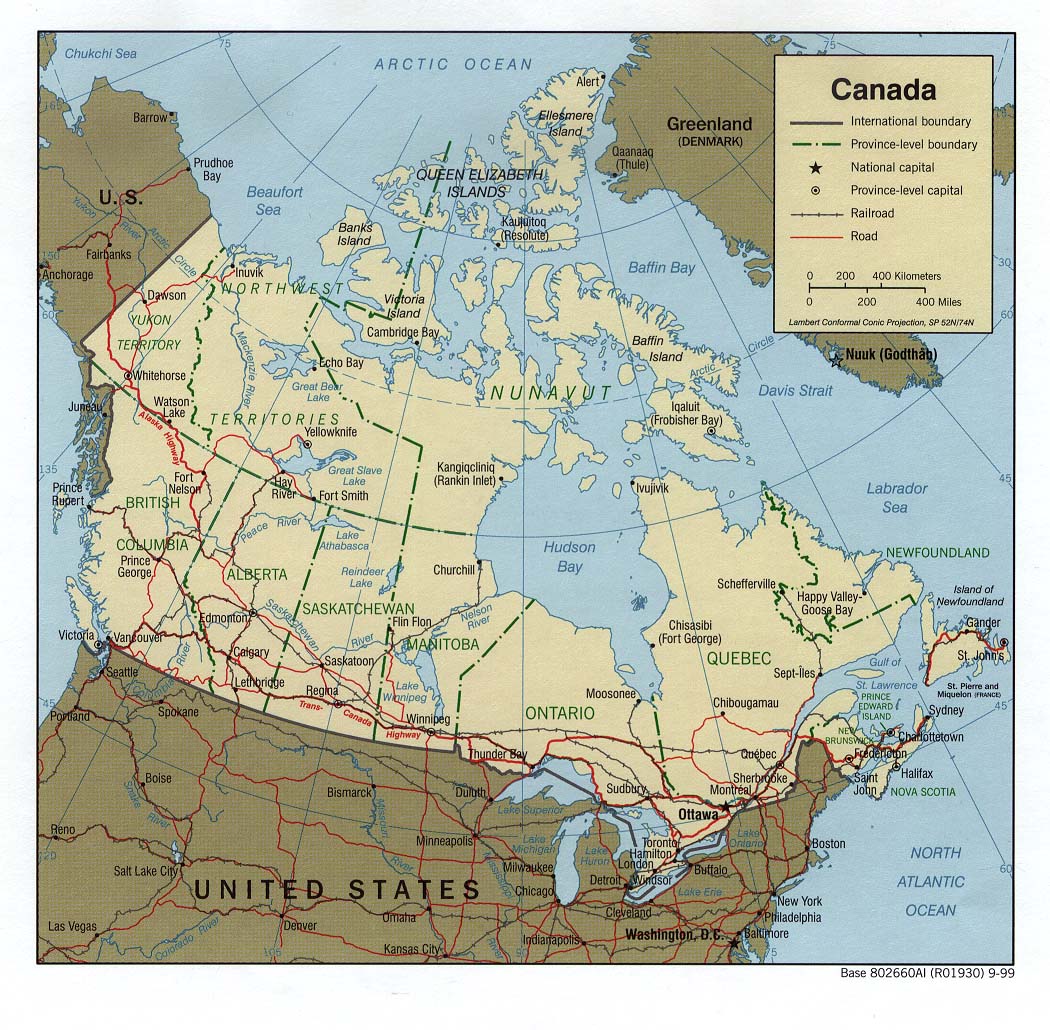 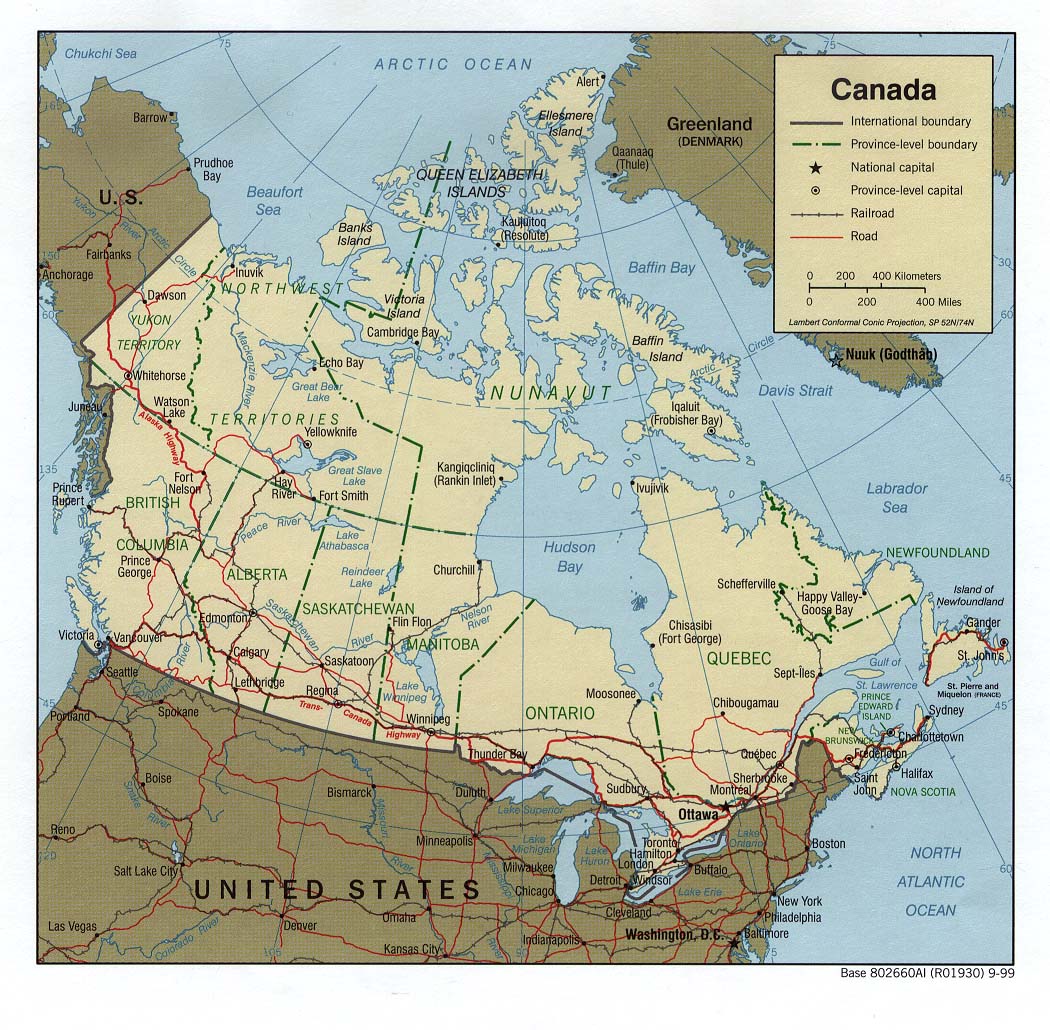 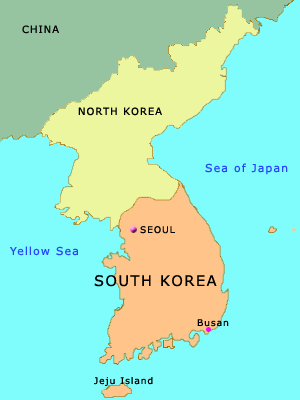 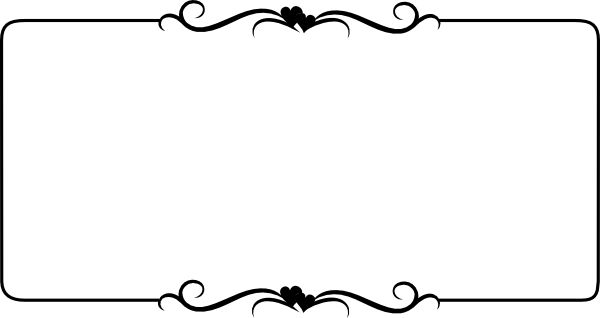 How many are there in my family?
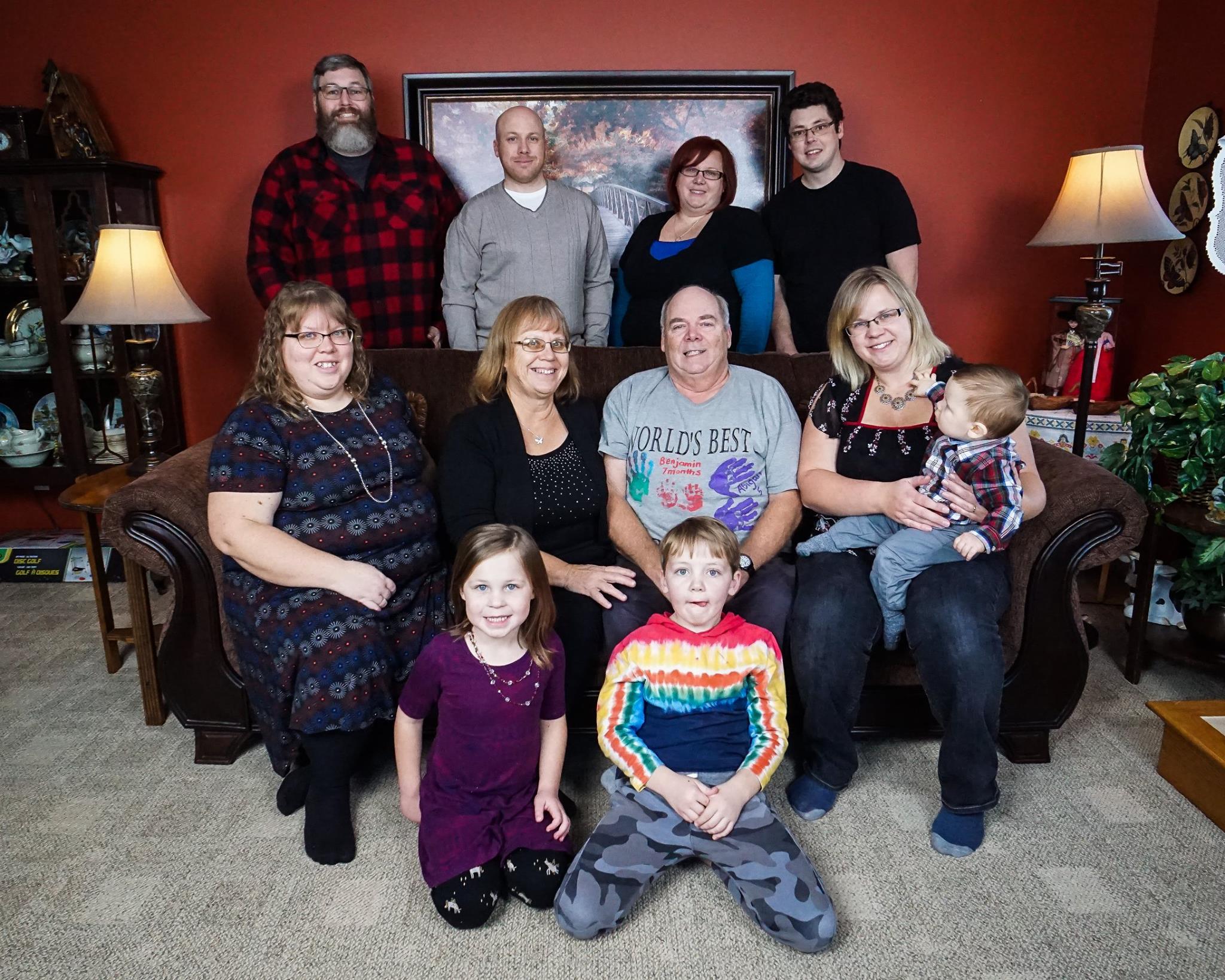 My Family
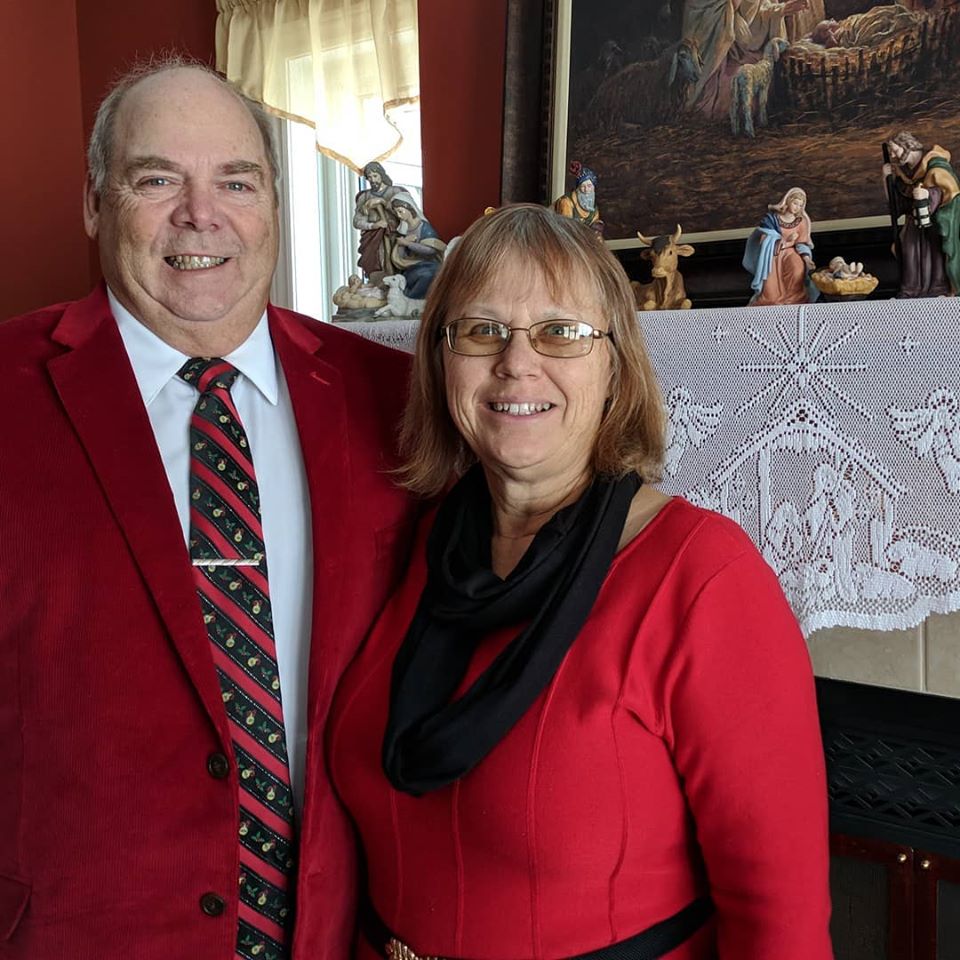 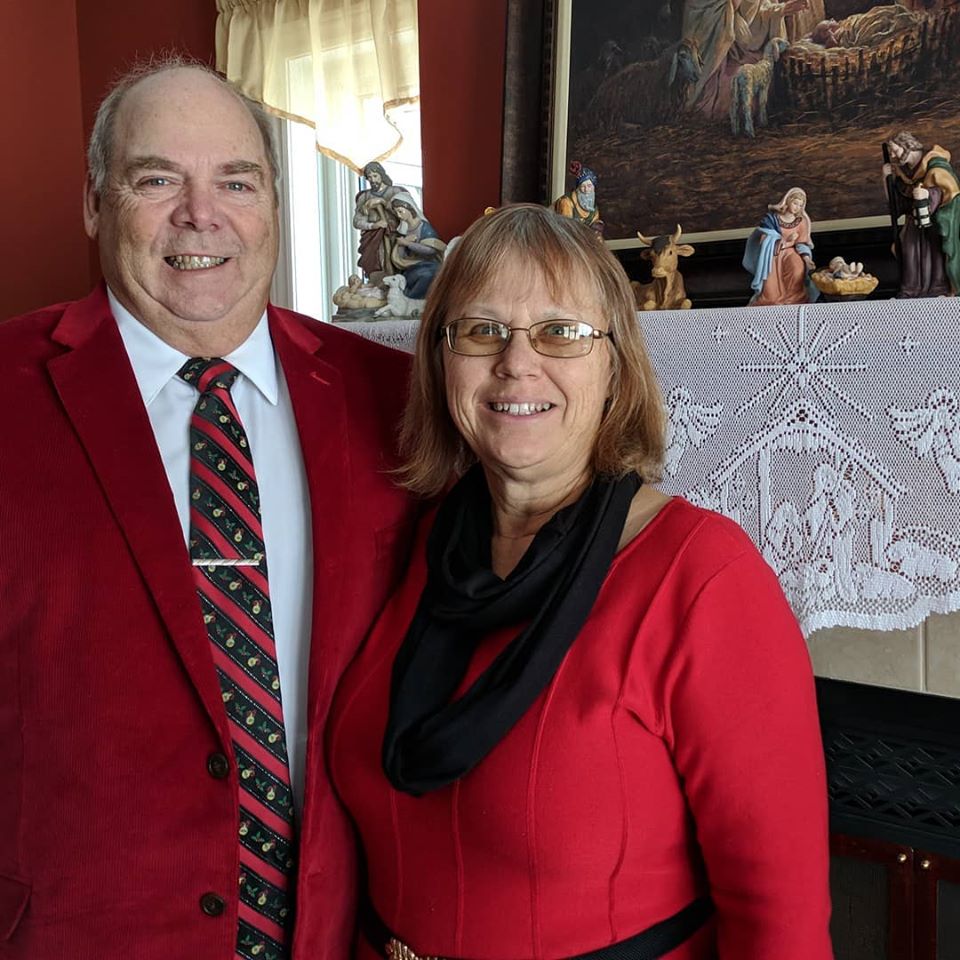 Nelly and Harold
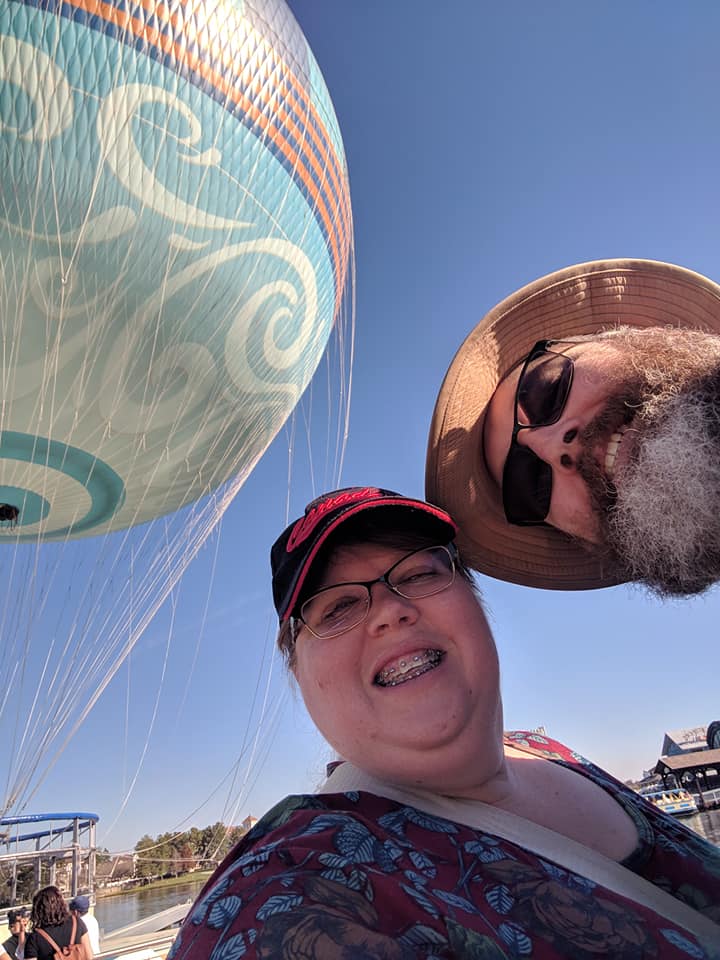 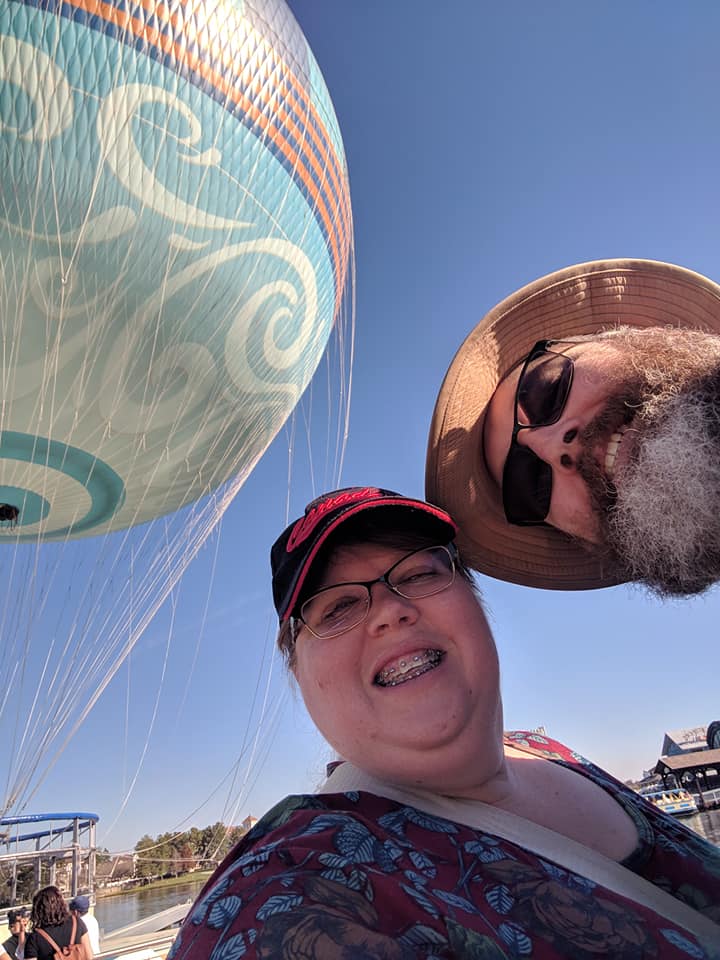 Debbie and Dave
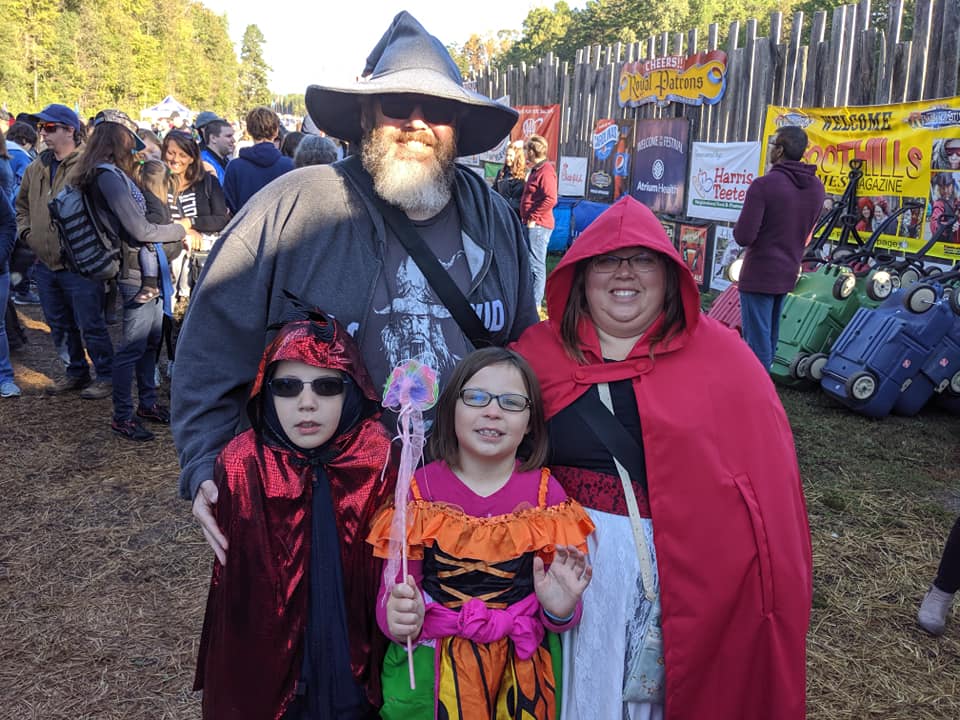 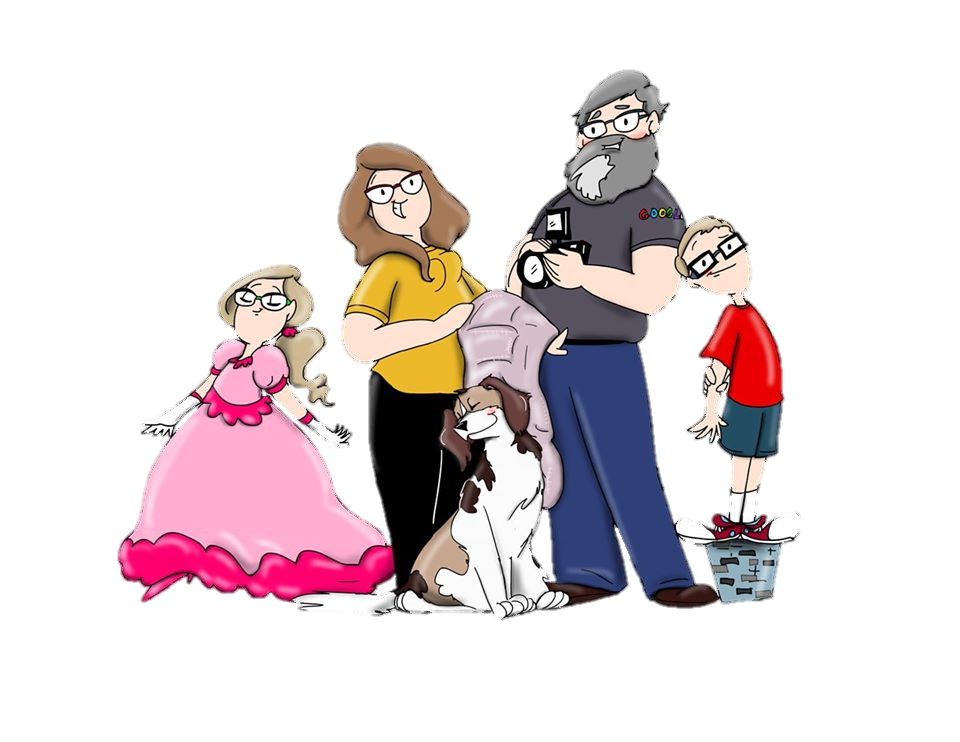 Zeke and Abigail
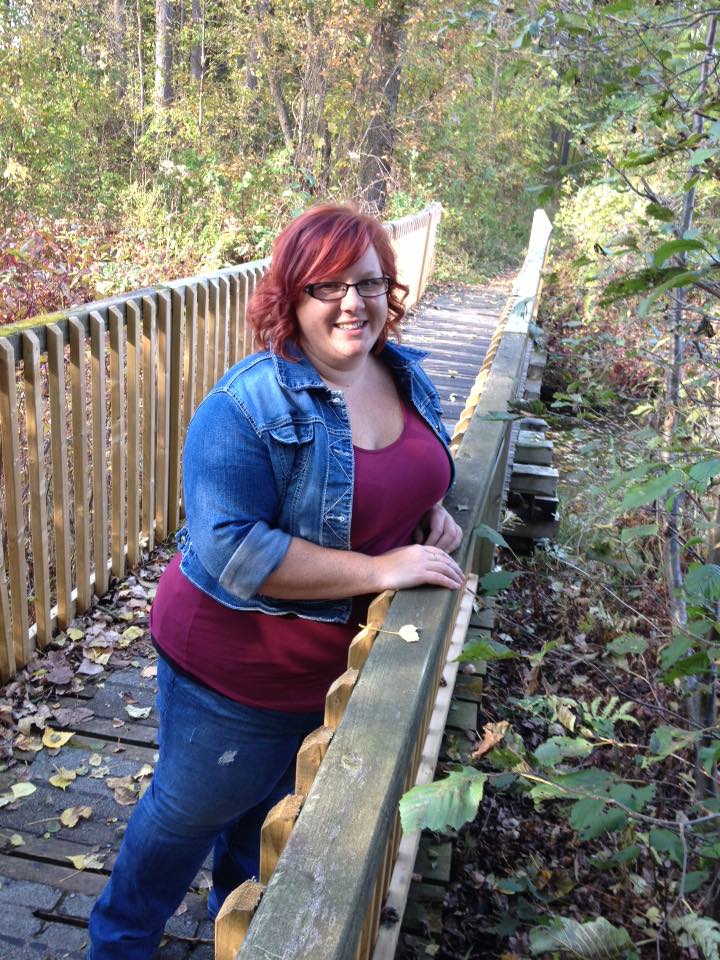 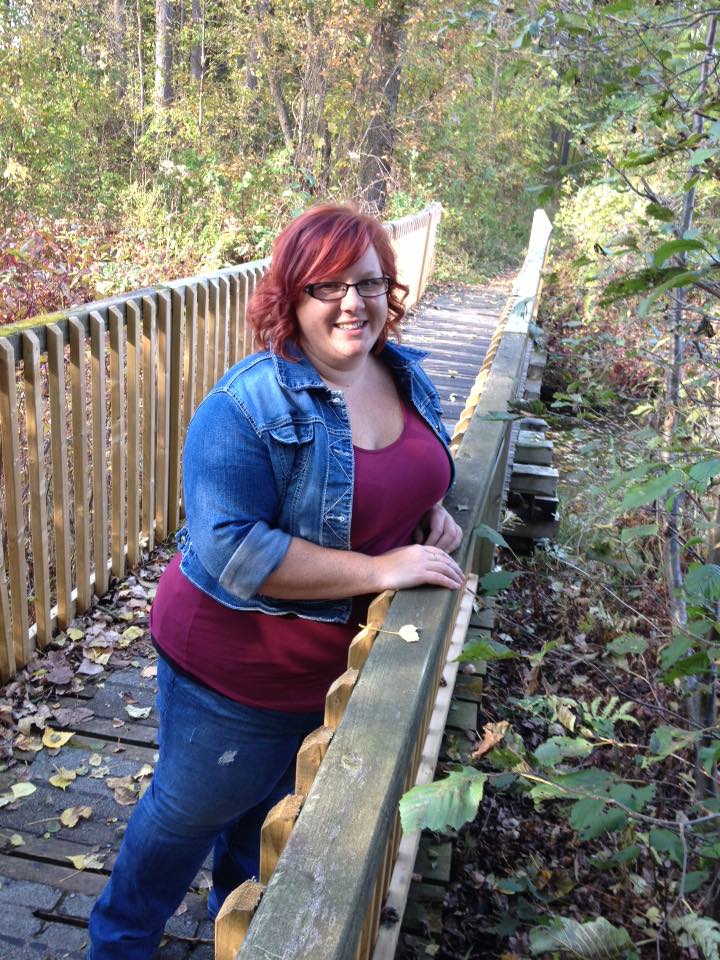 Amanda
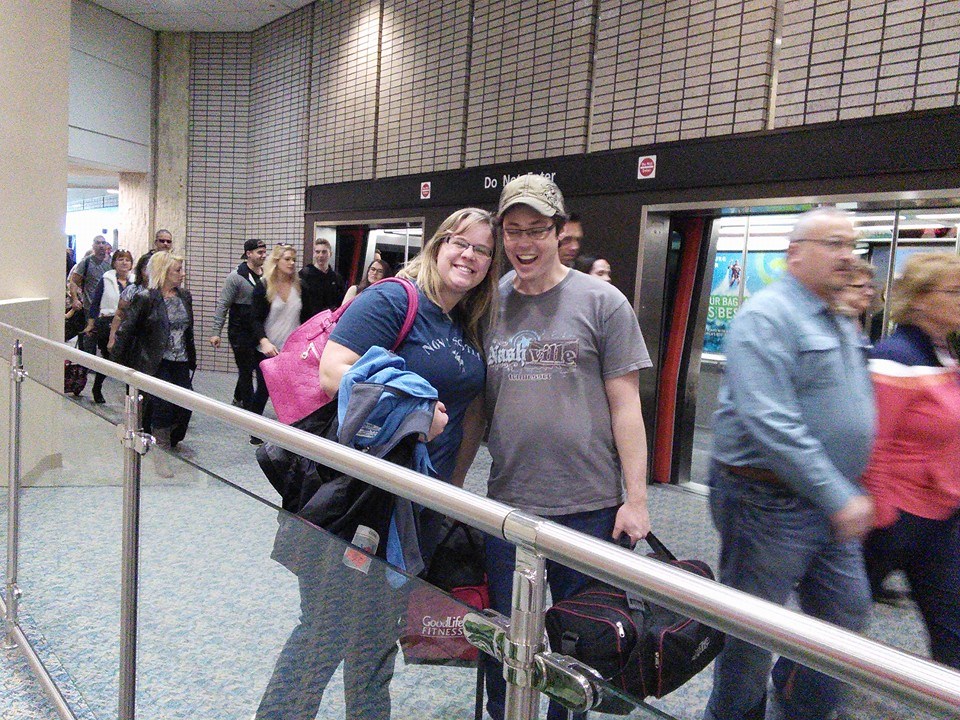 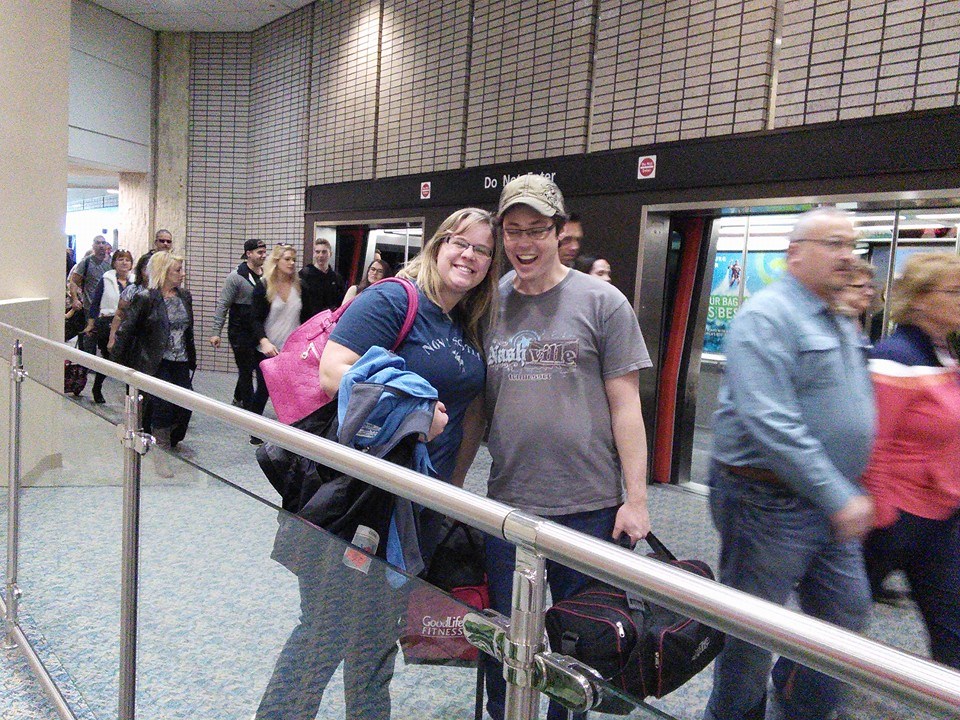 Melissa and   Bob
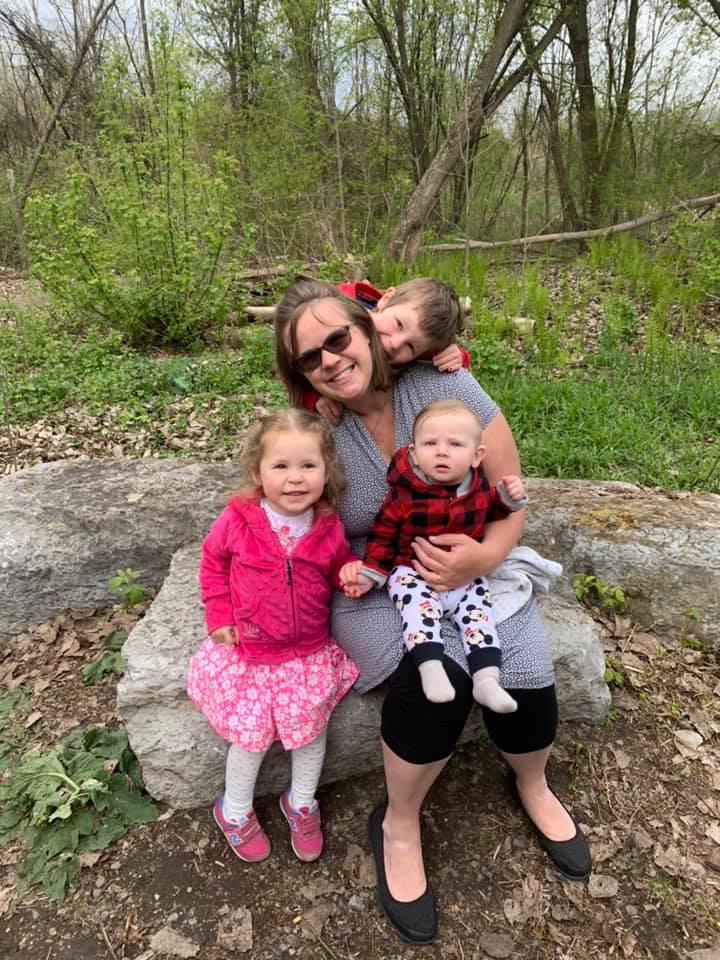 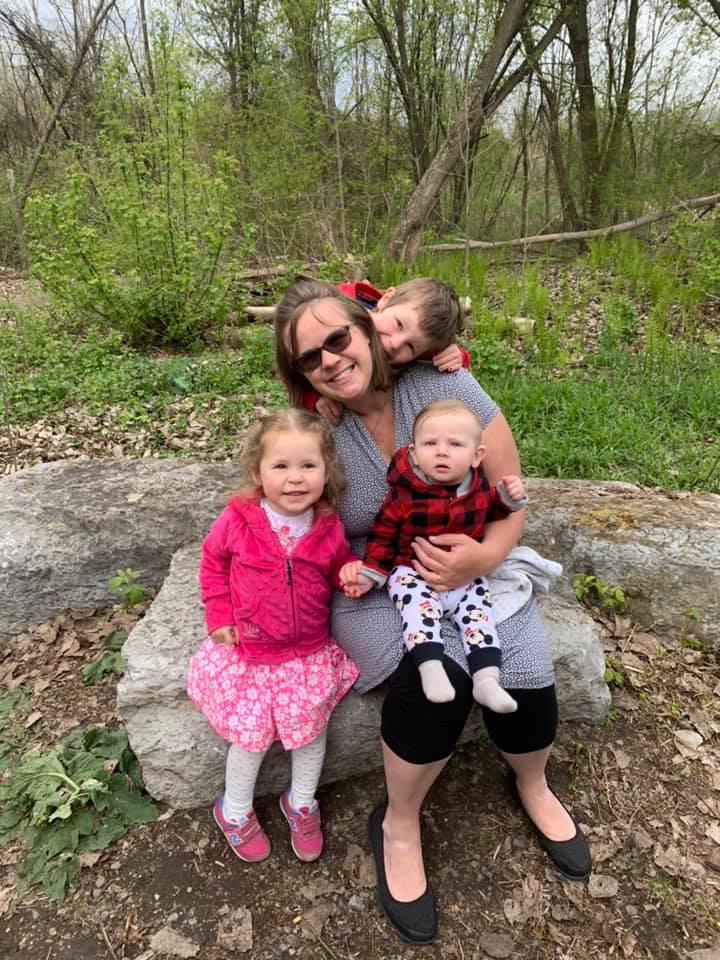 BenjaminLydia  Harold
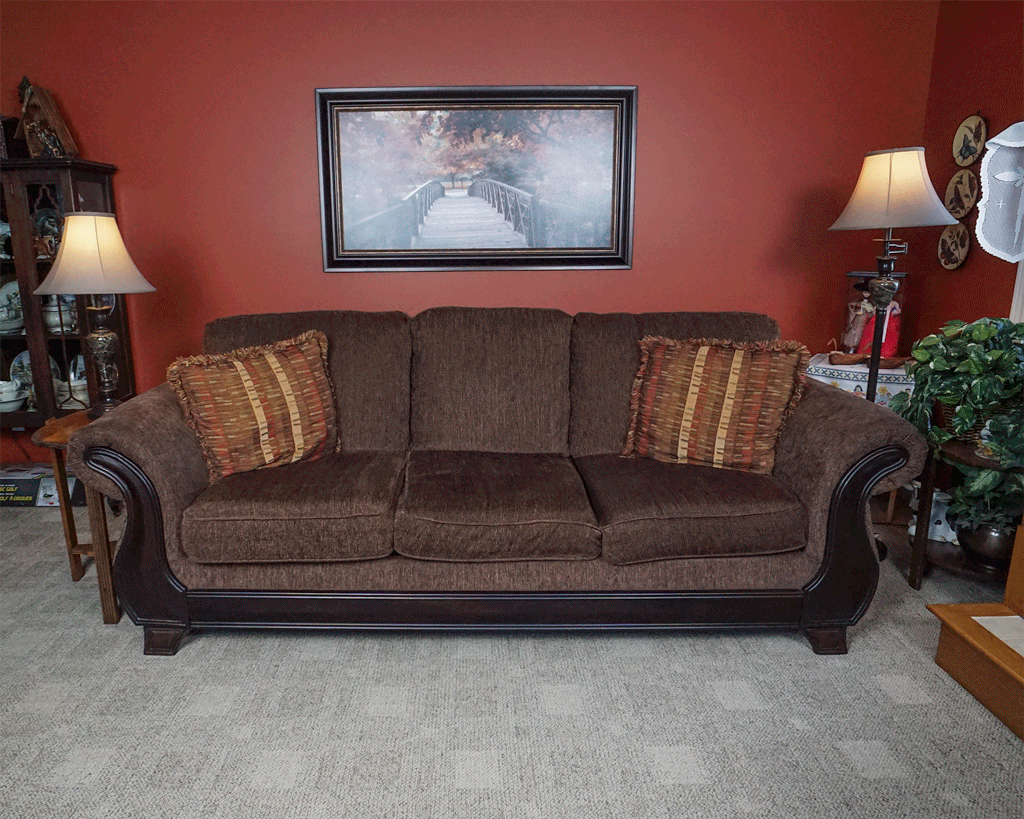 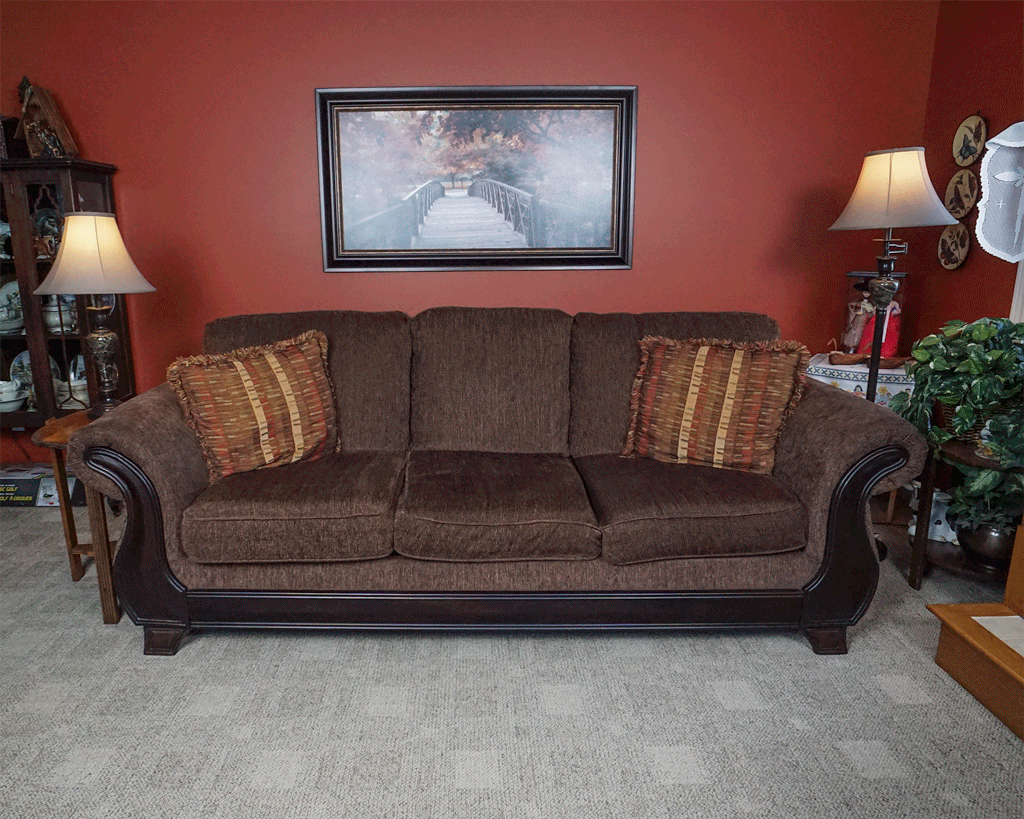 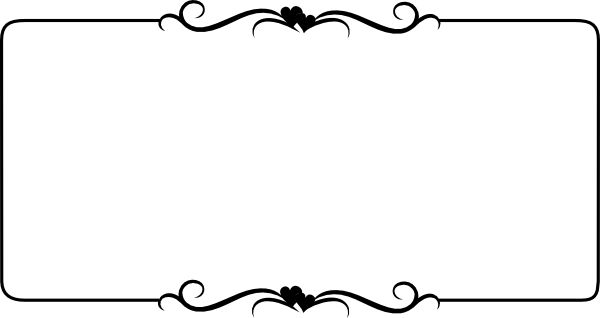 How long have I lived in Korea?
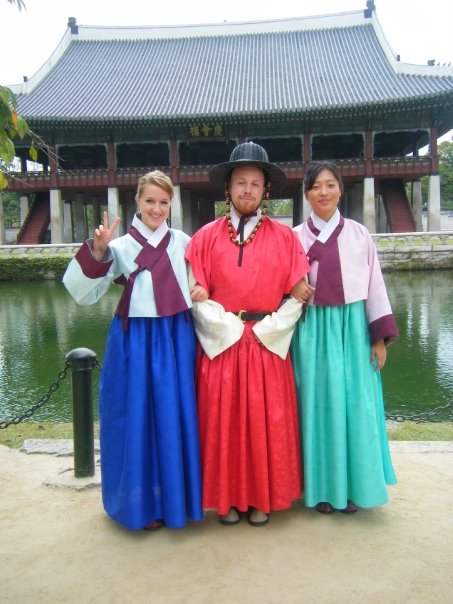 Mr.S in Korea
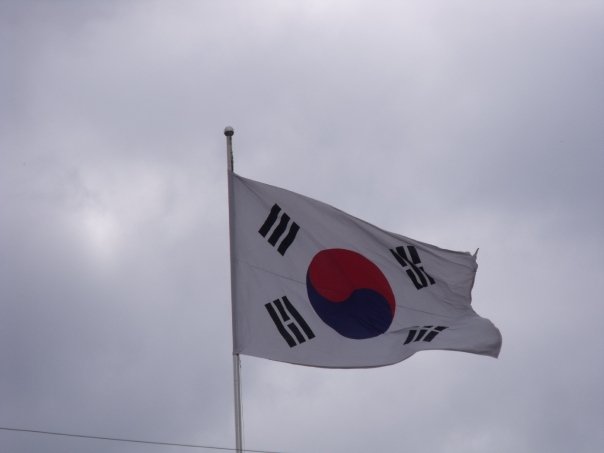 2009
Yuseong Bio-Science and Technology High School
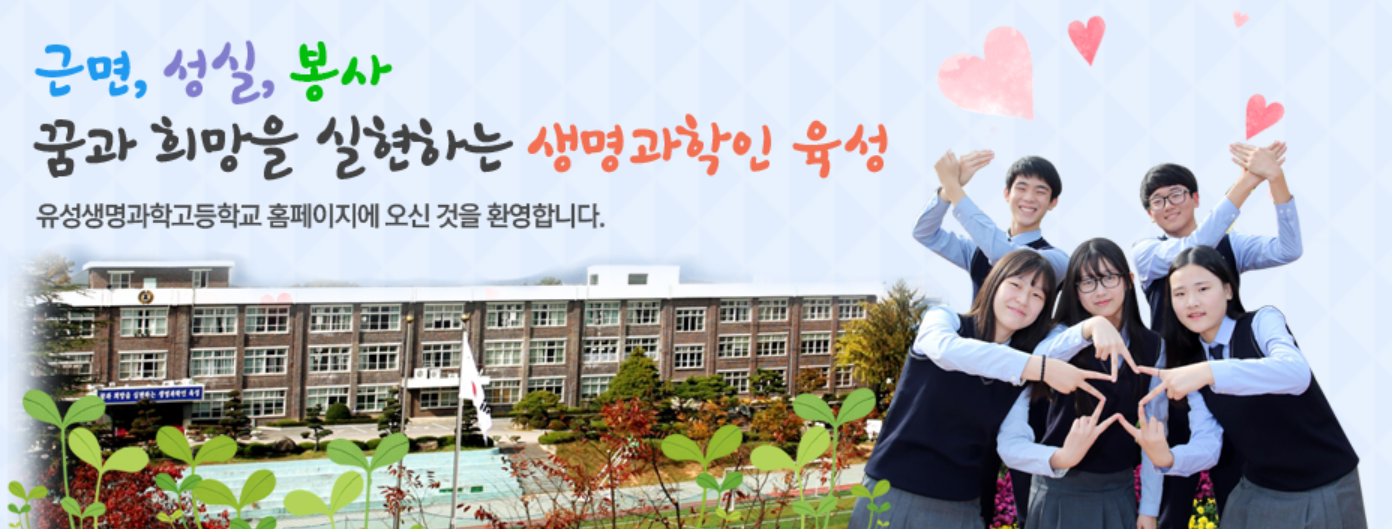 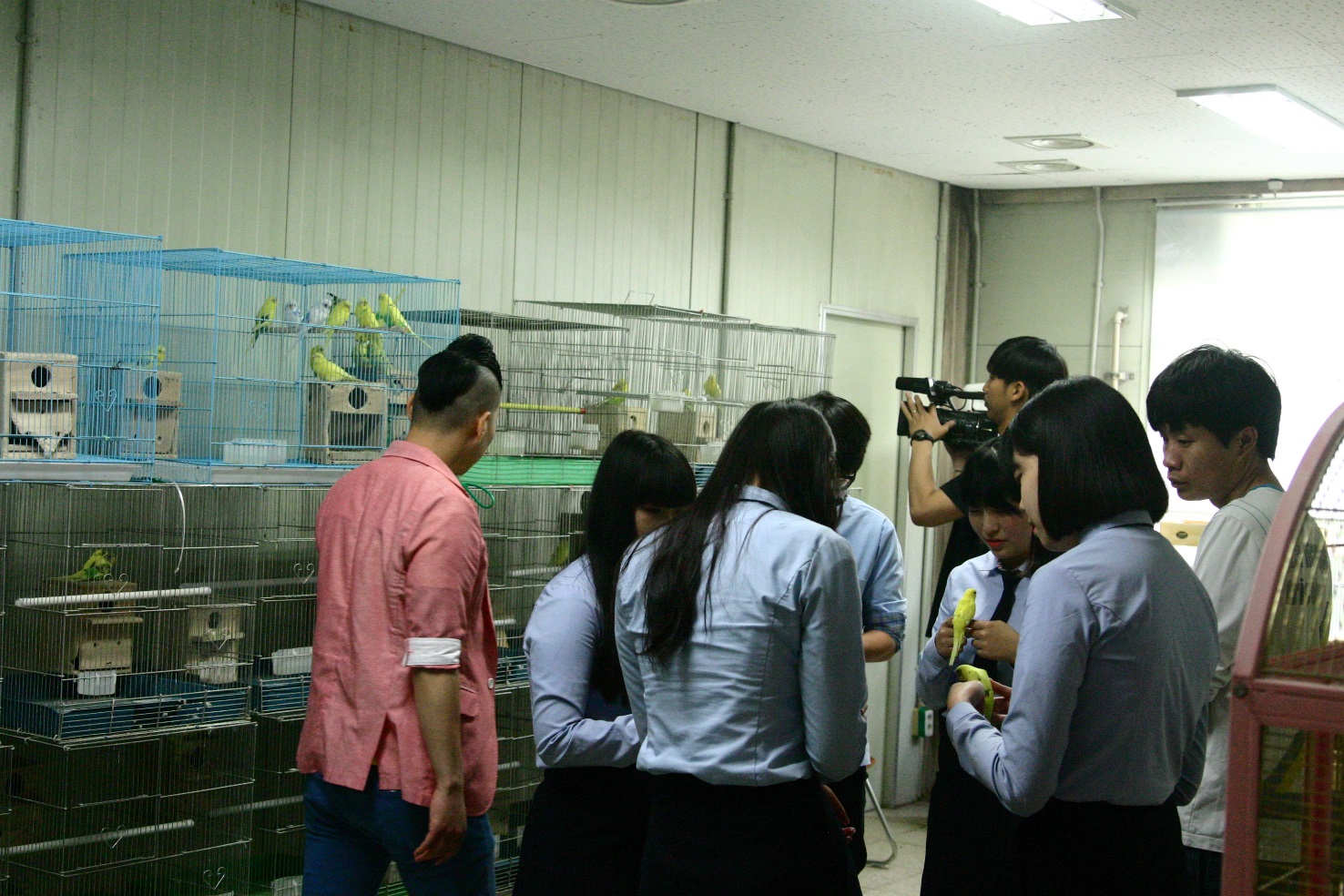 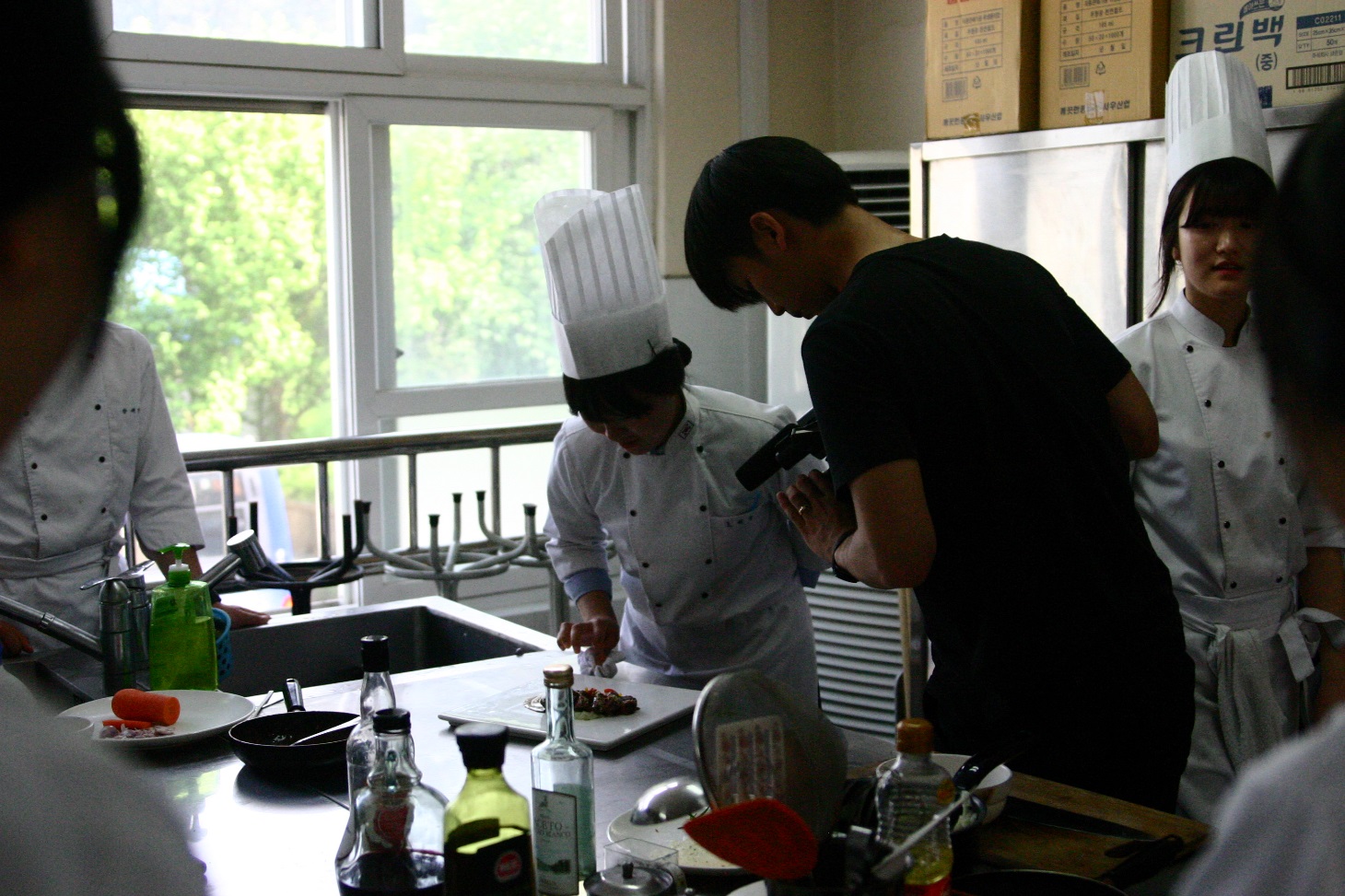 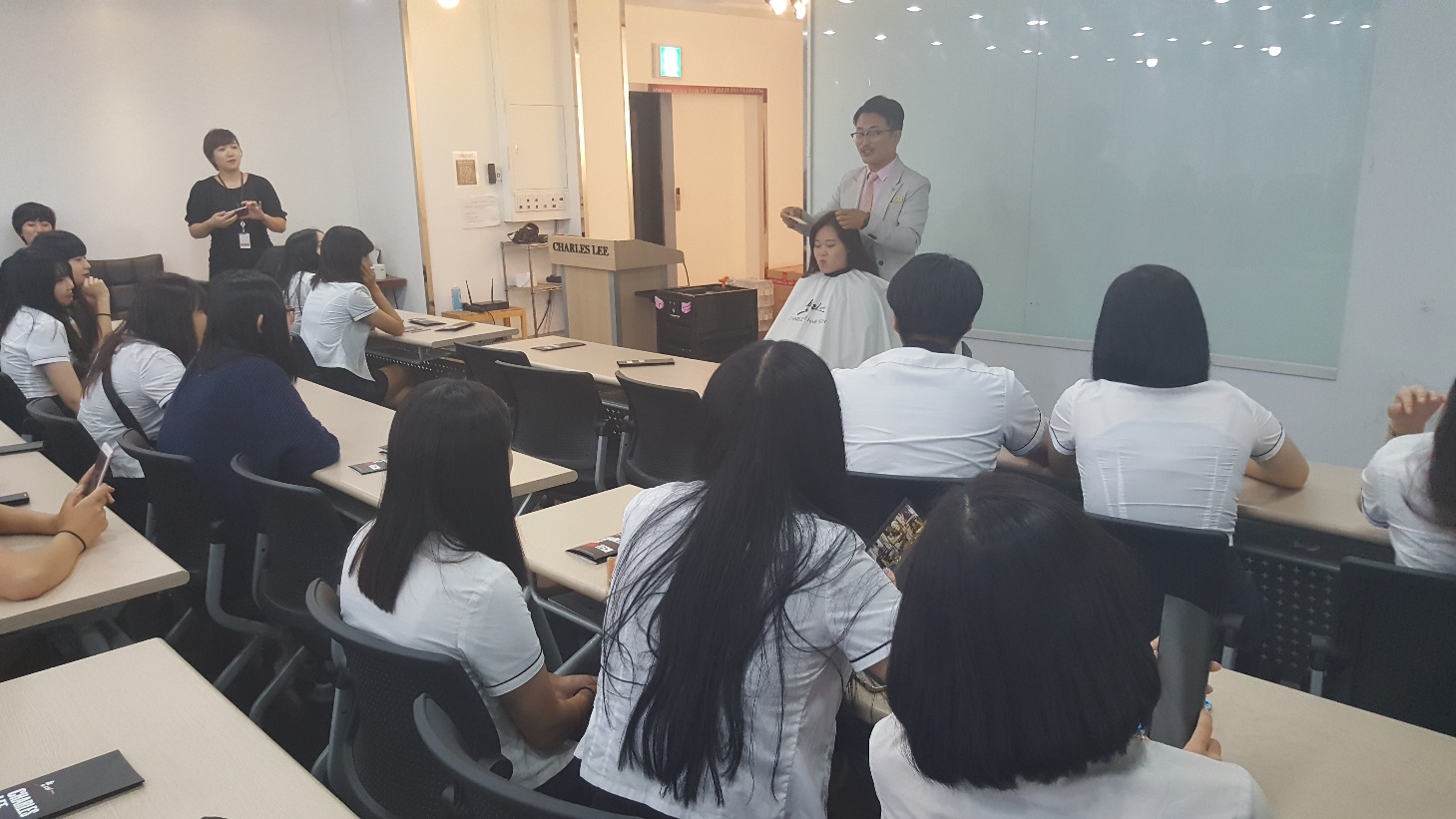 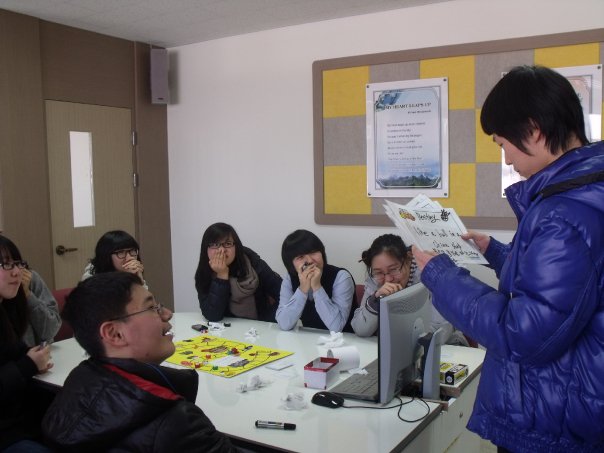 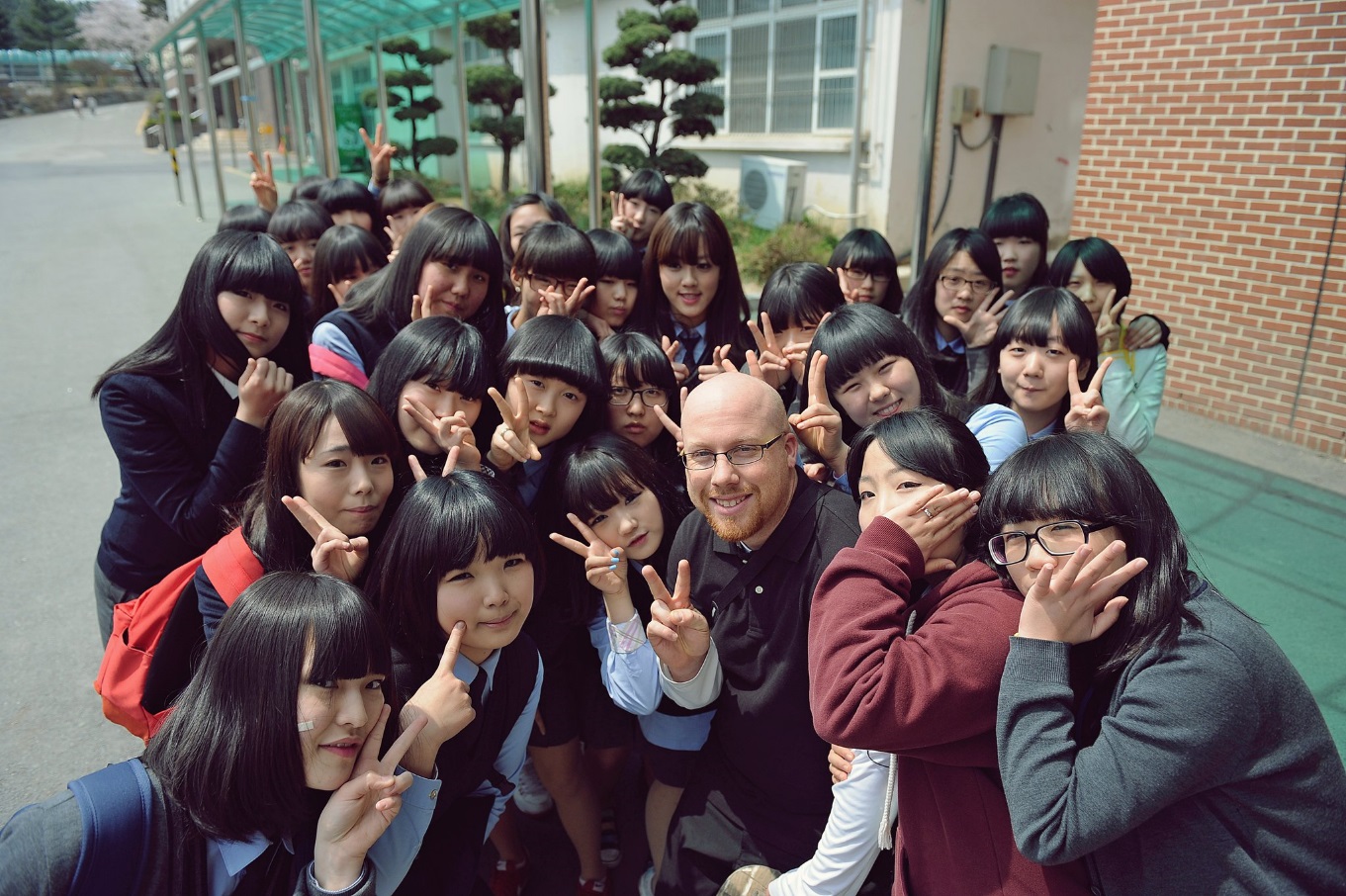 Eoeun Elementary School
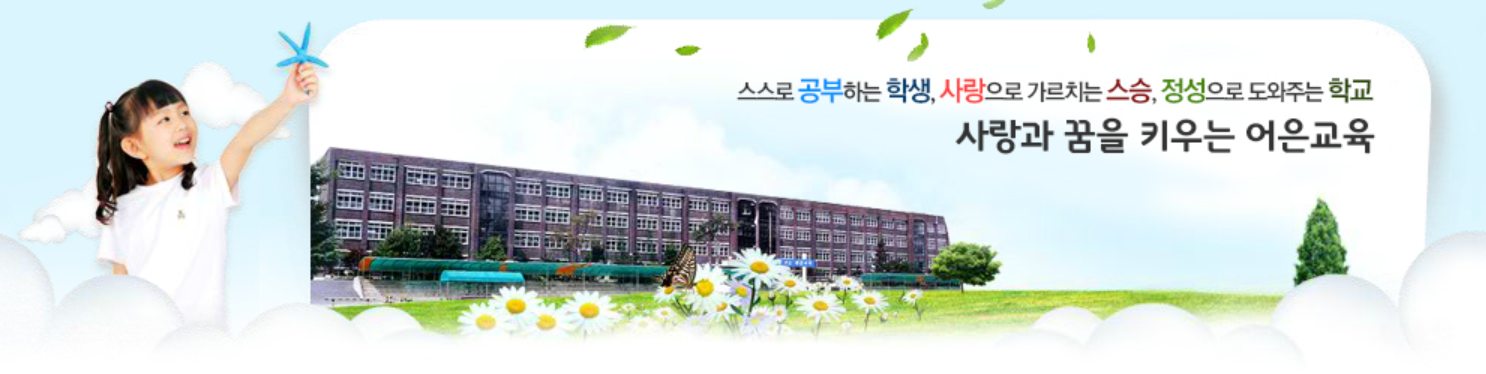 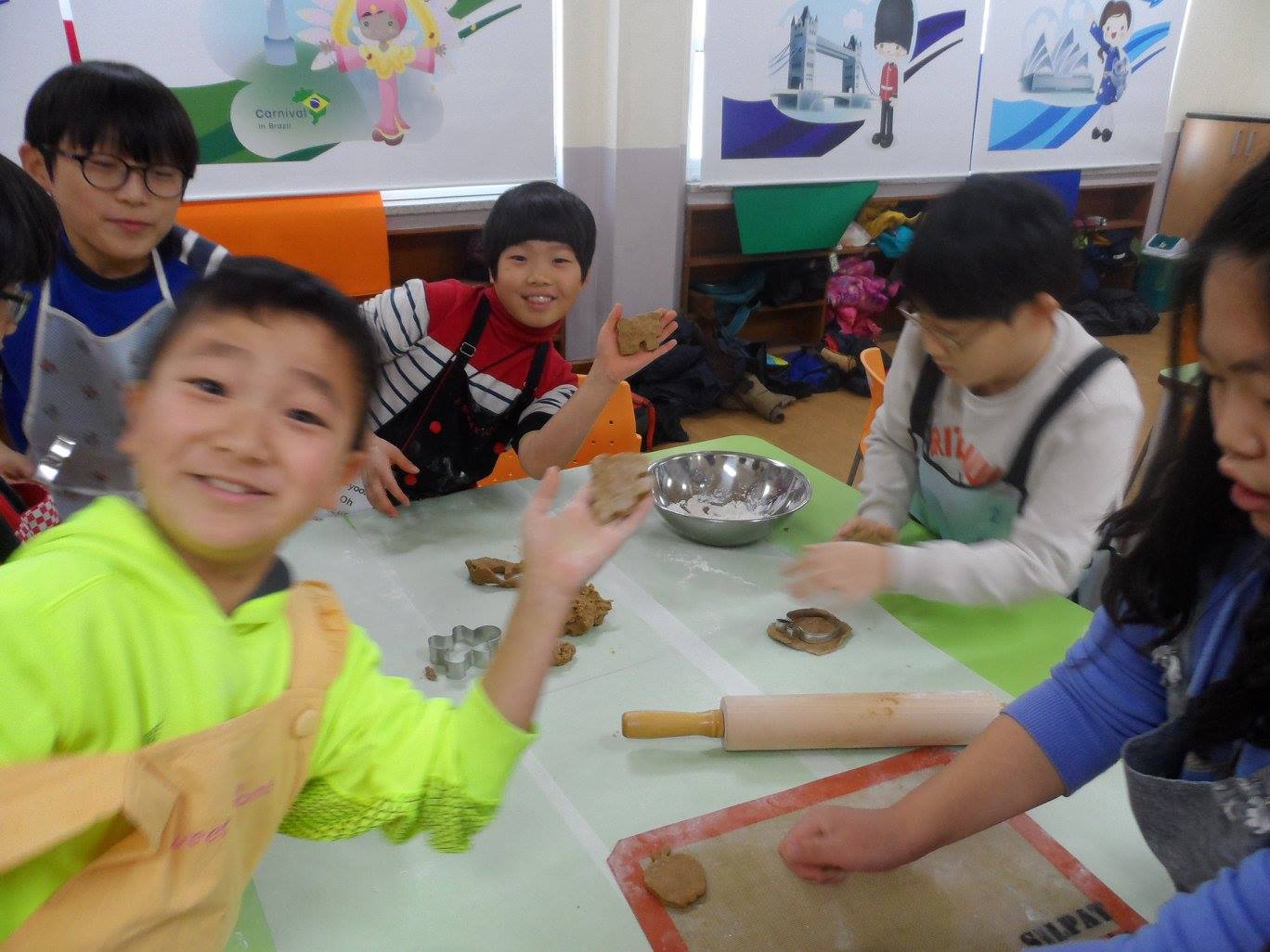 Shinhan High School
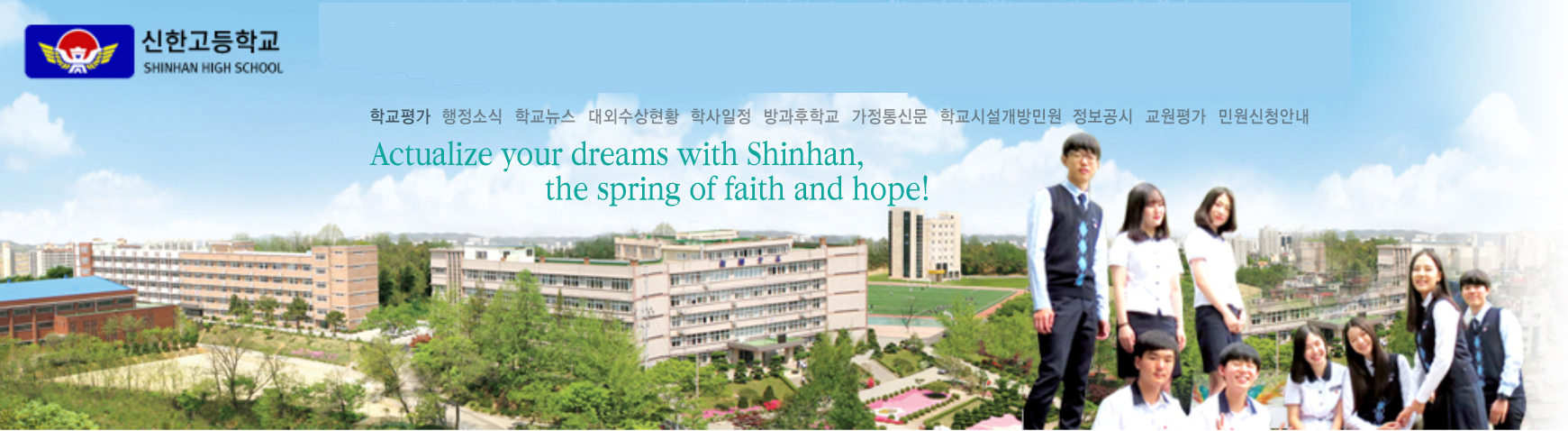 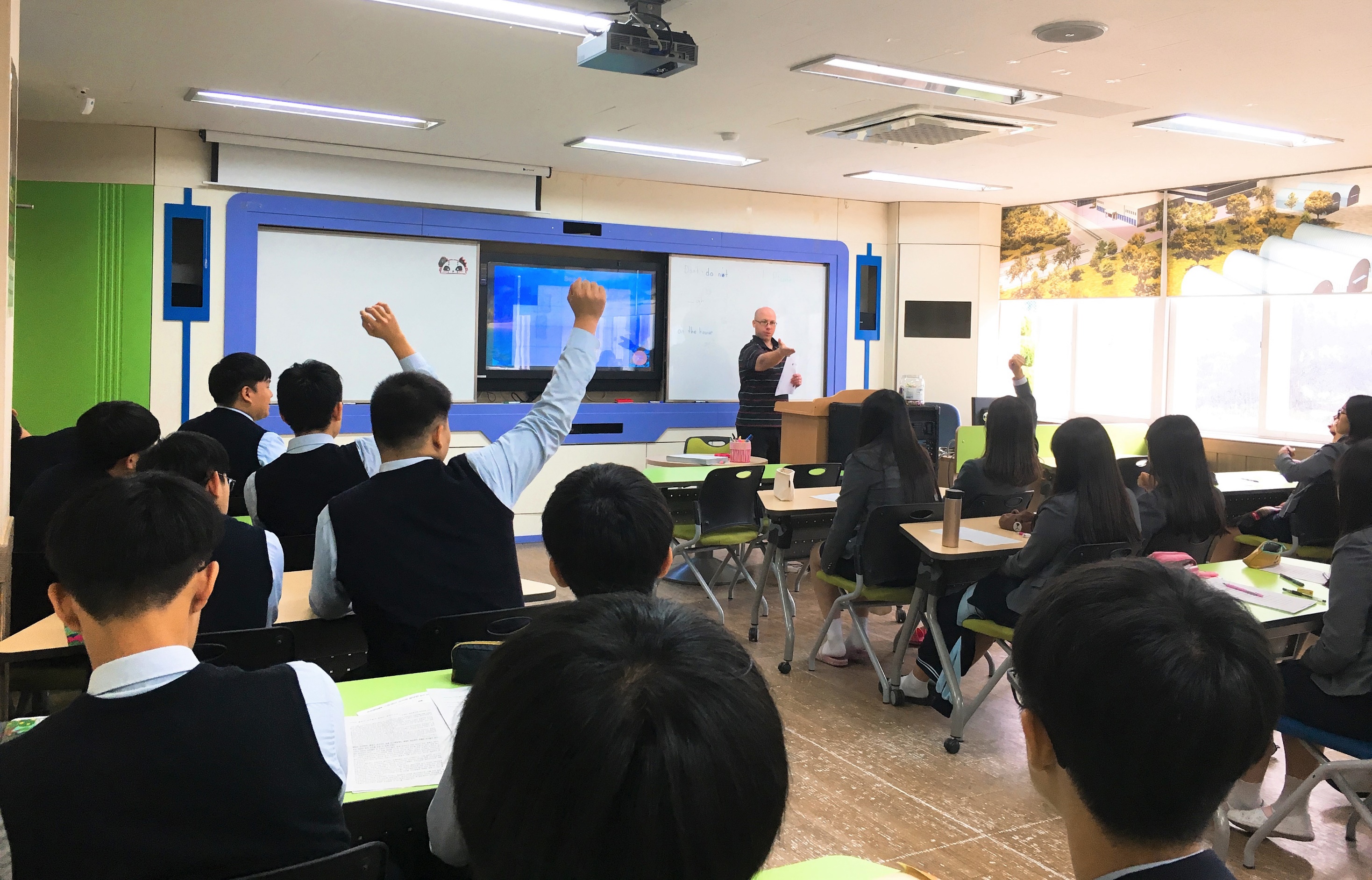 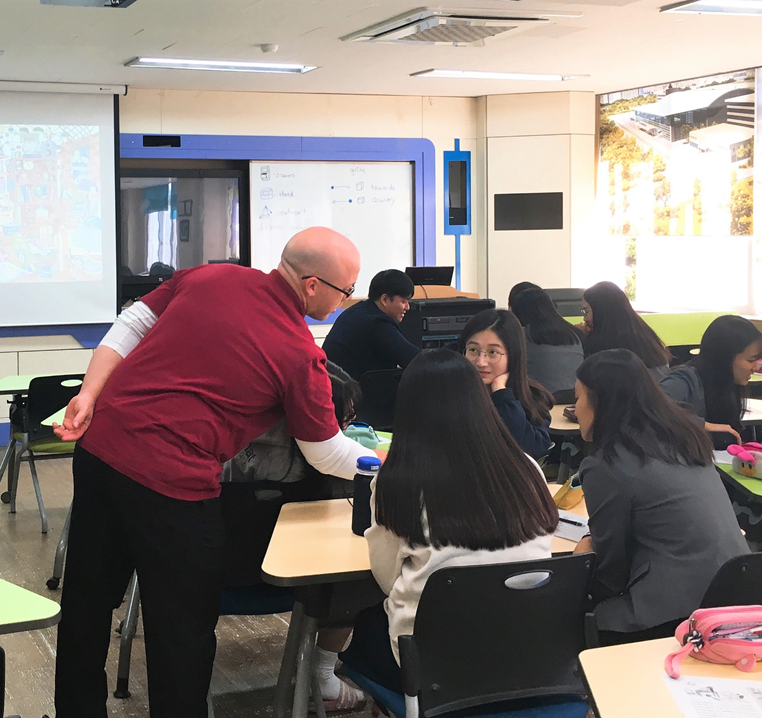 COEIEI
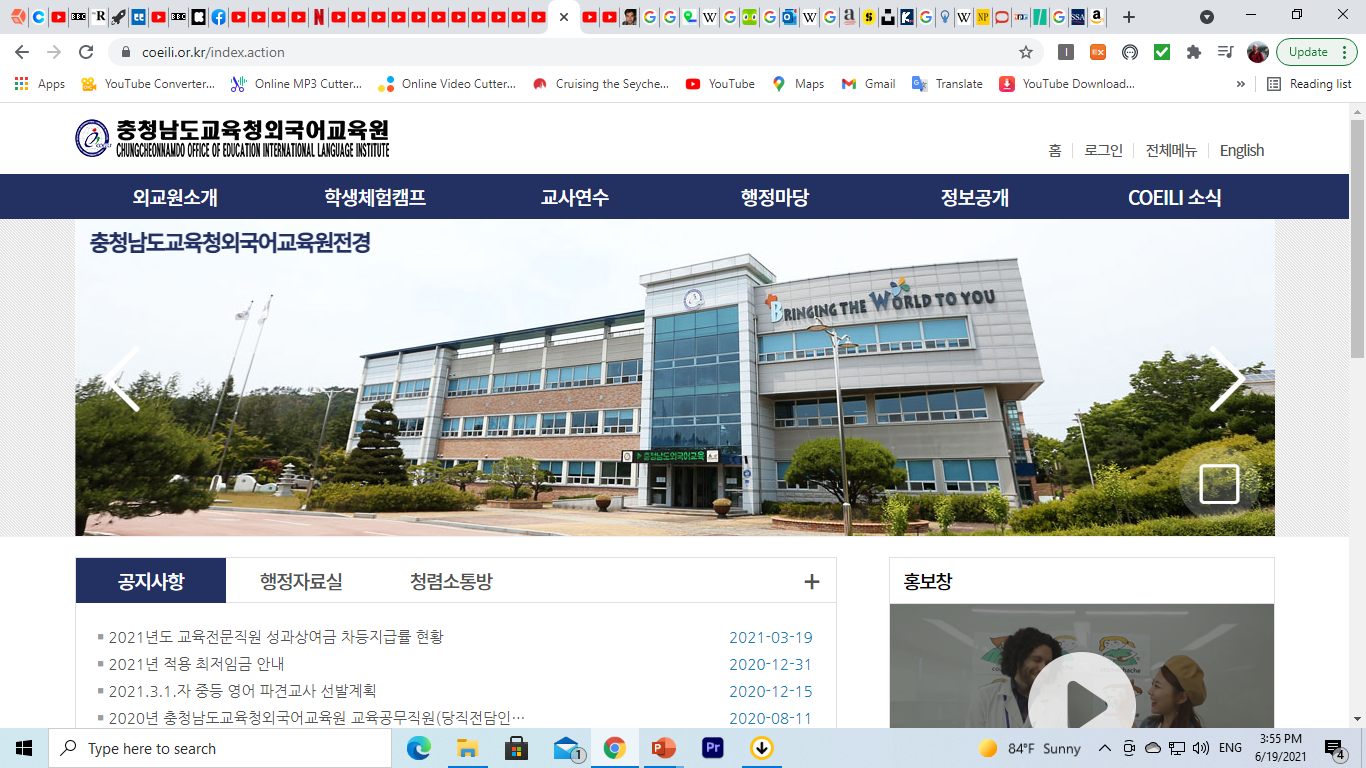 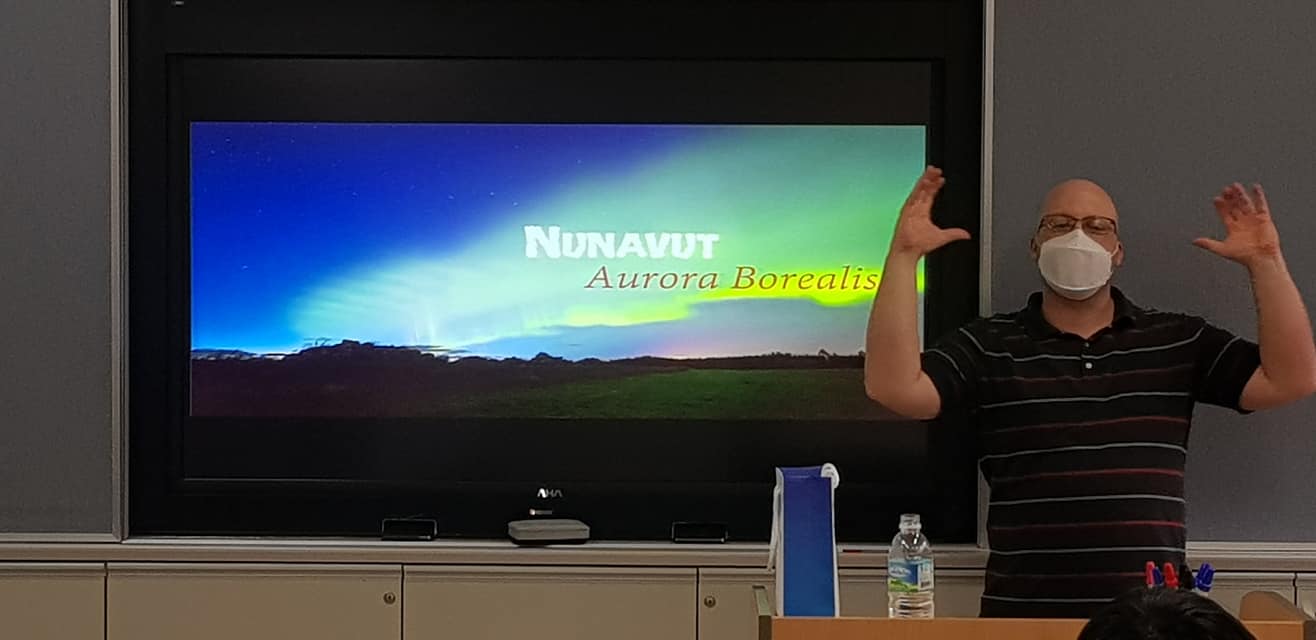 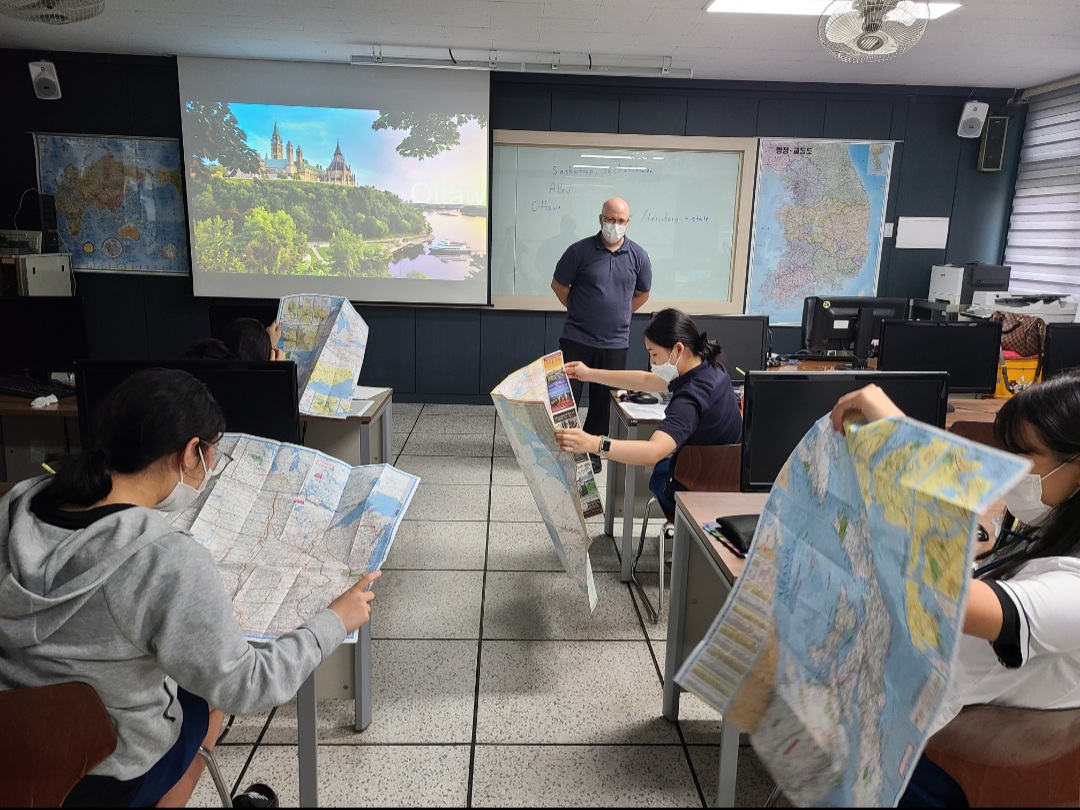 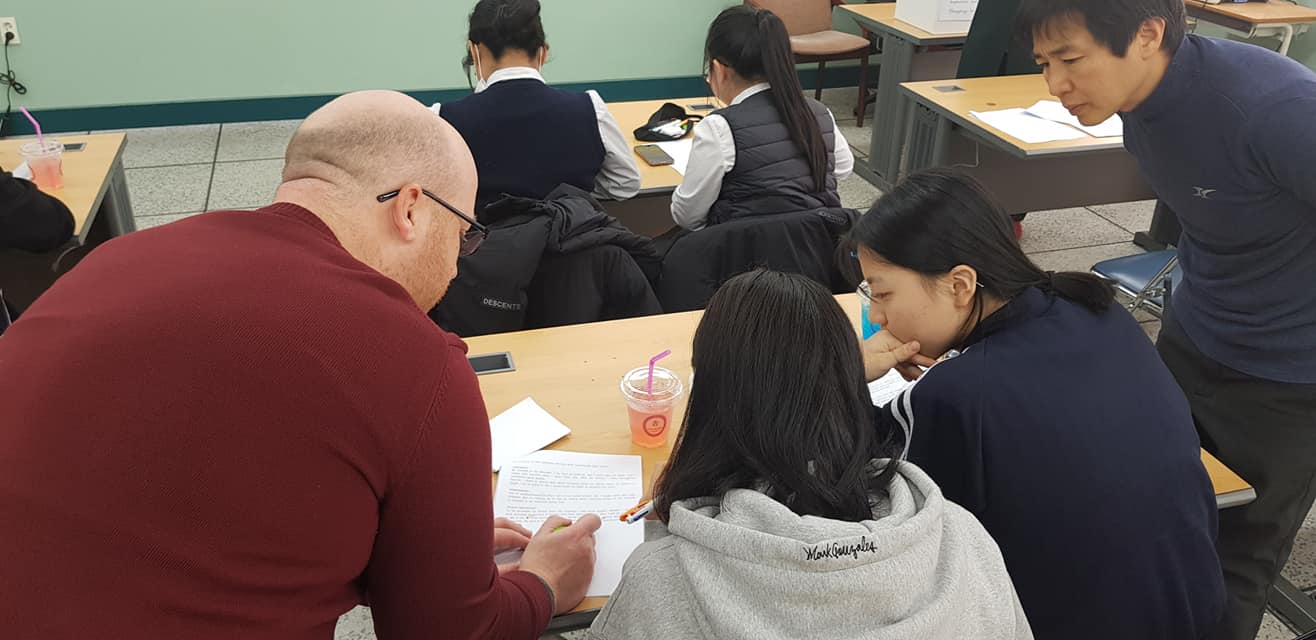 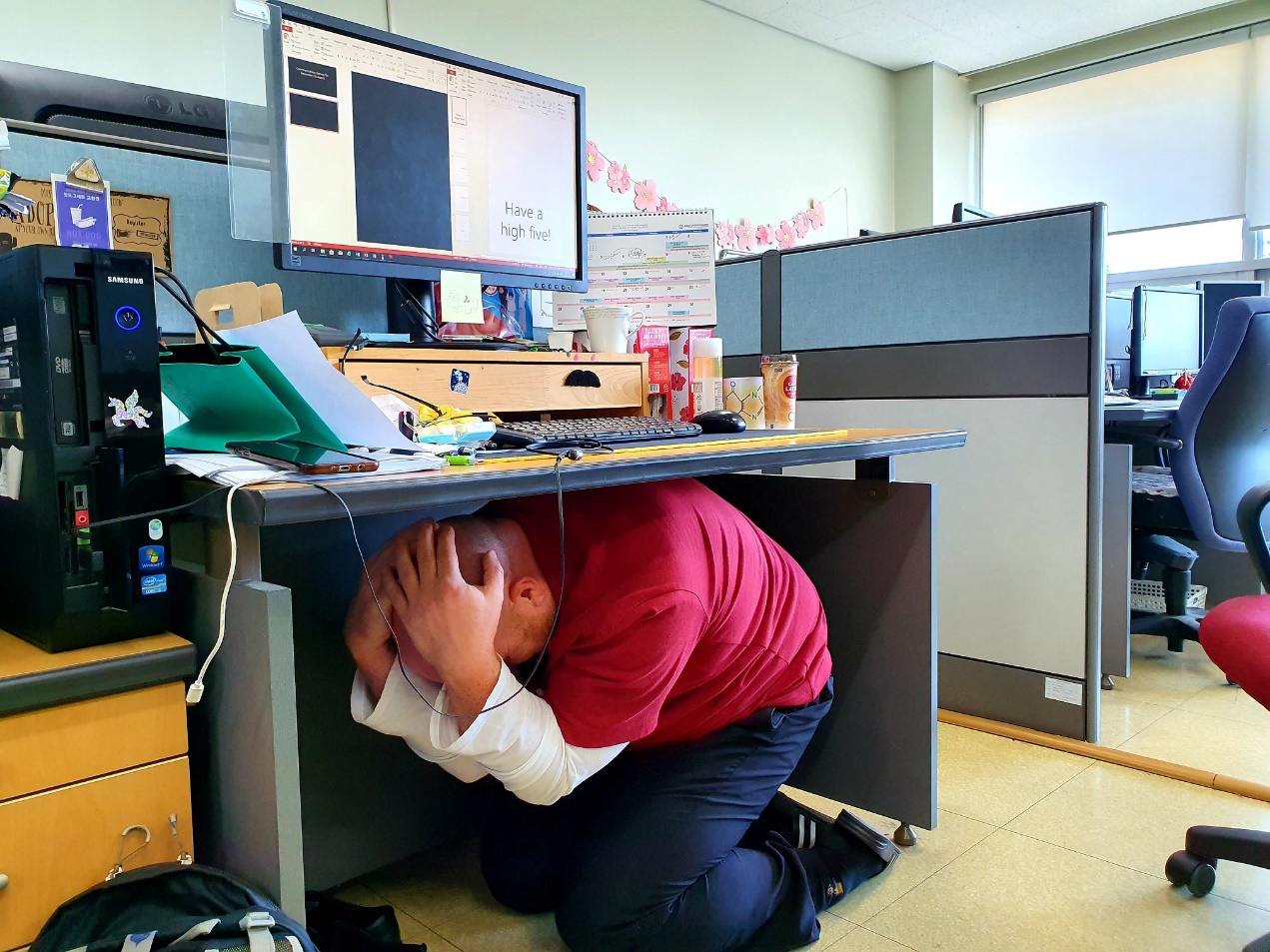 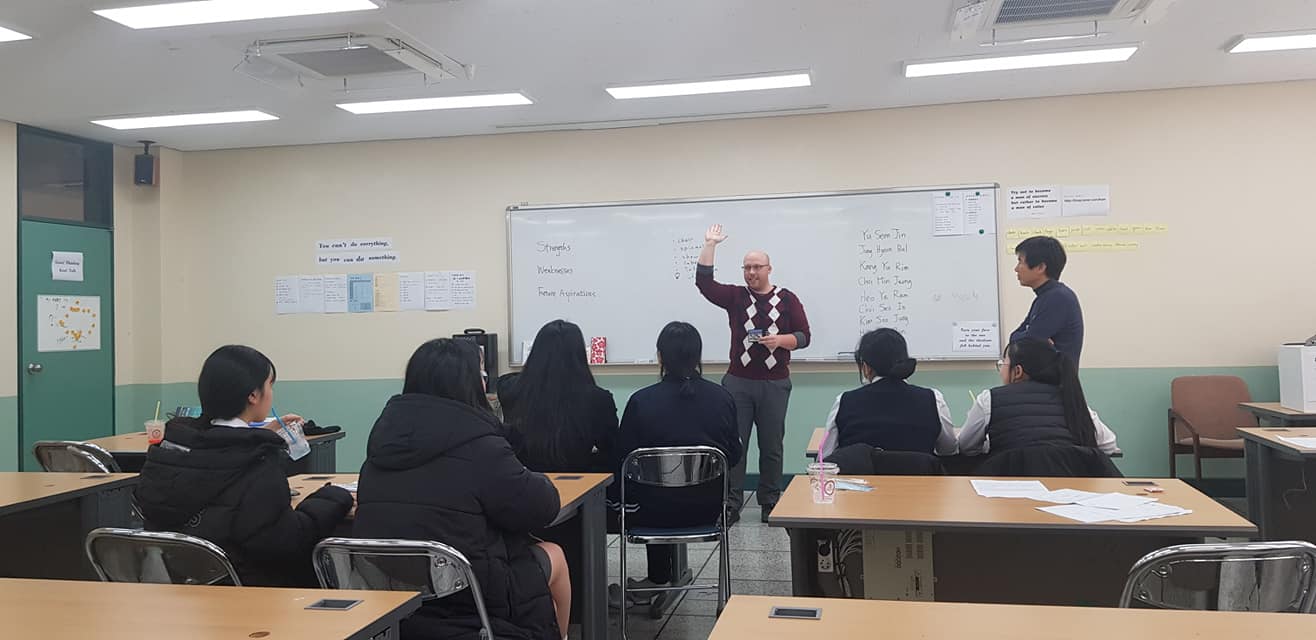 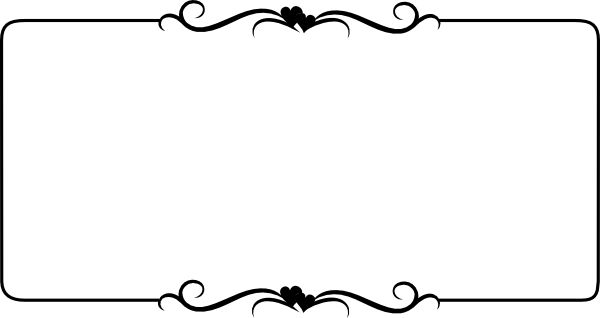 What kind of student do I like?
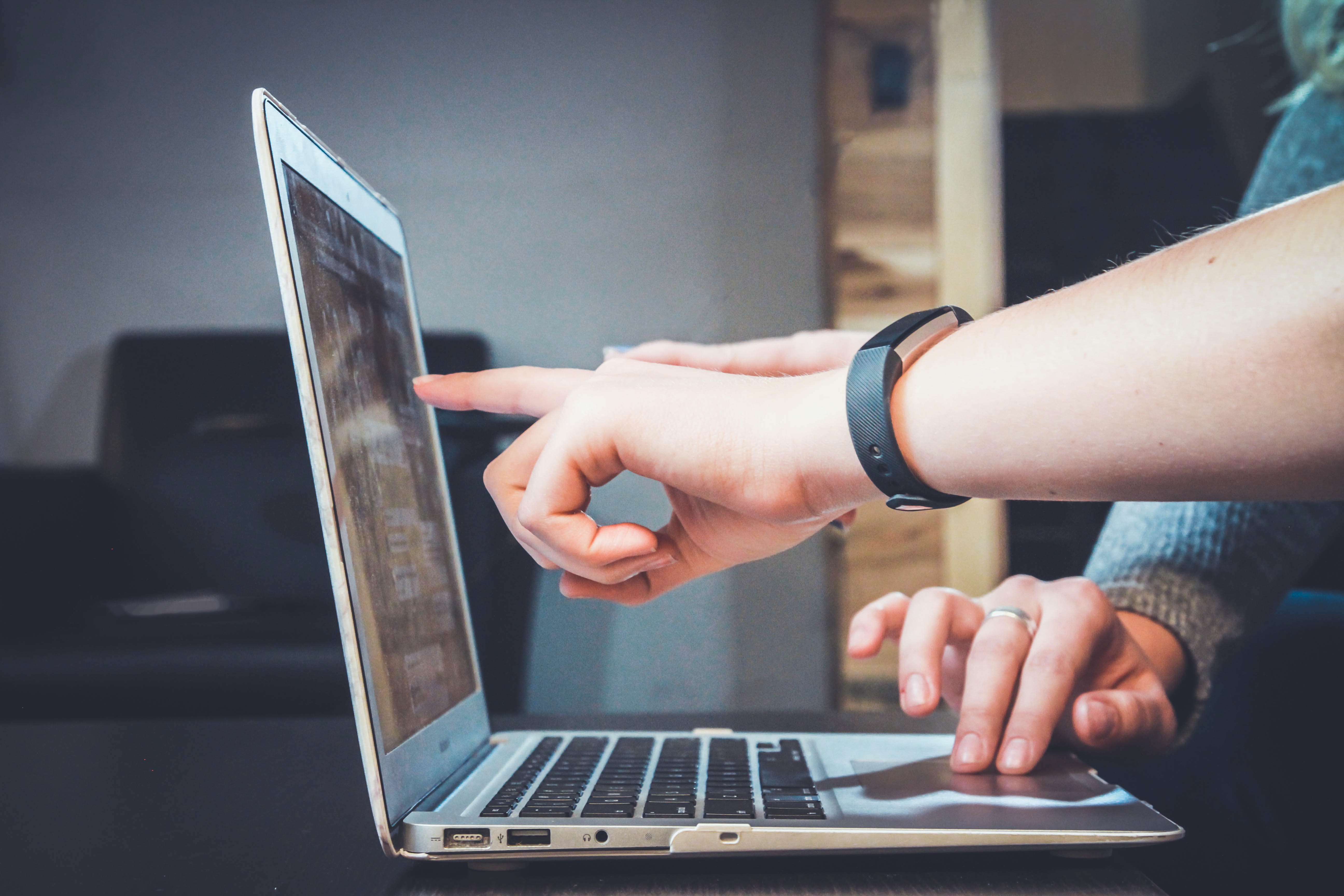 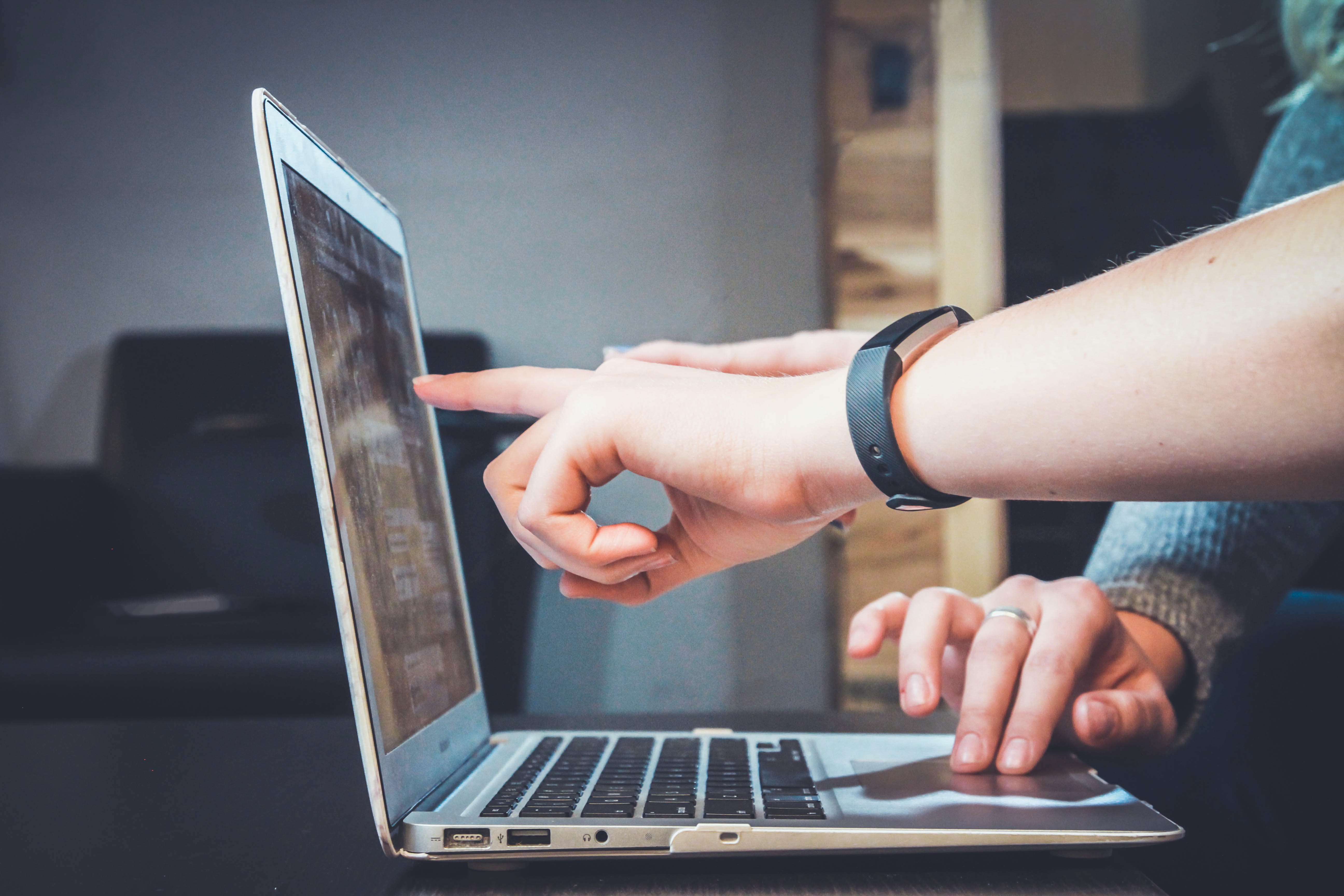 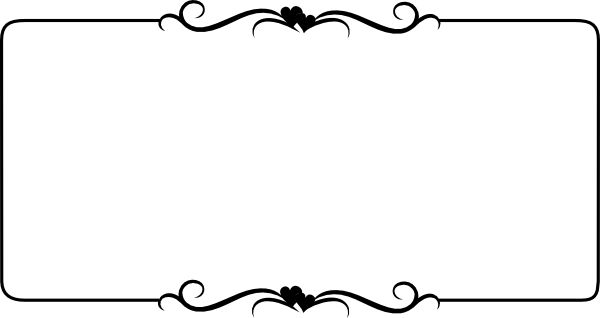 What was my major?
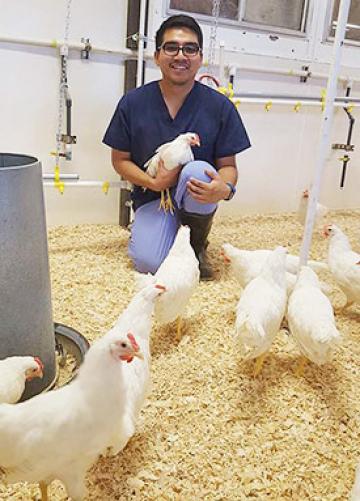 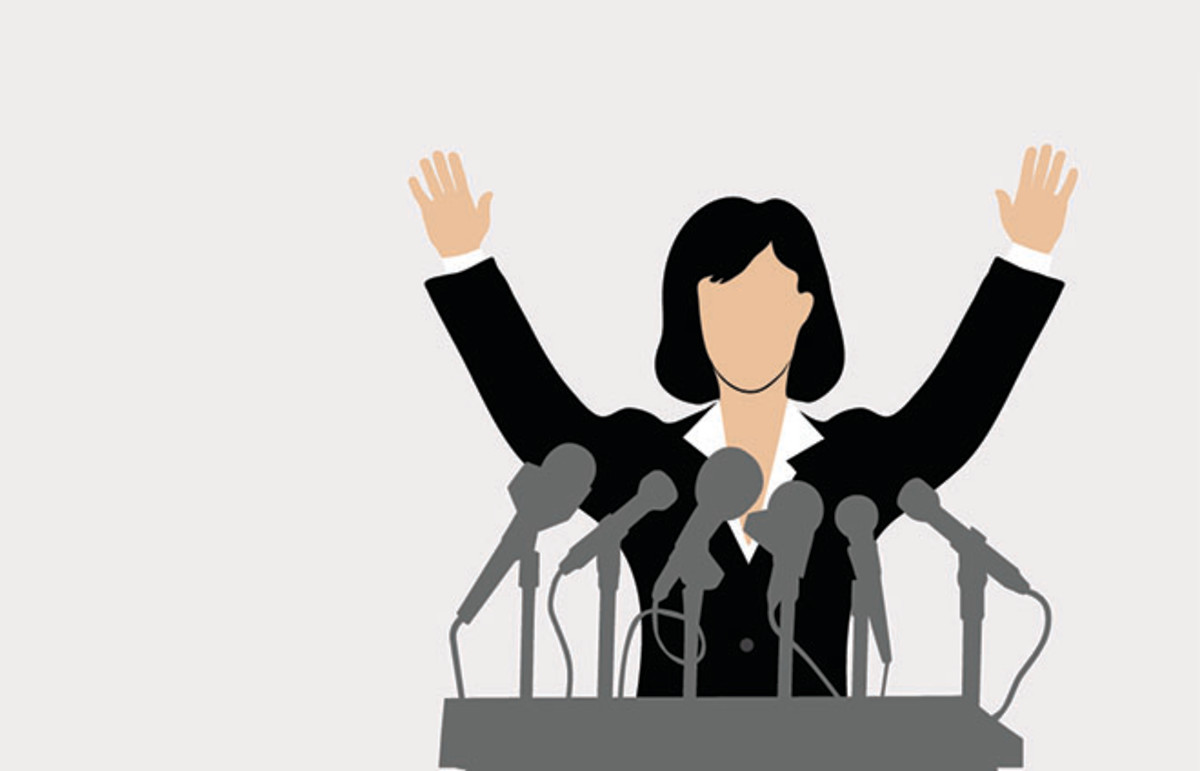 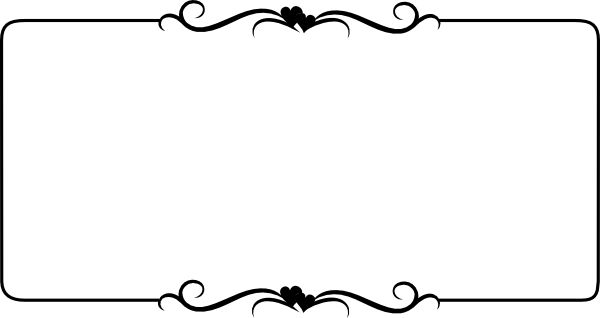 What was I like as ahigh school student?
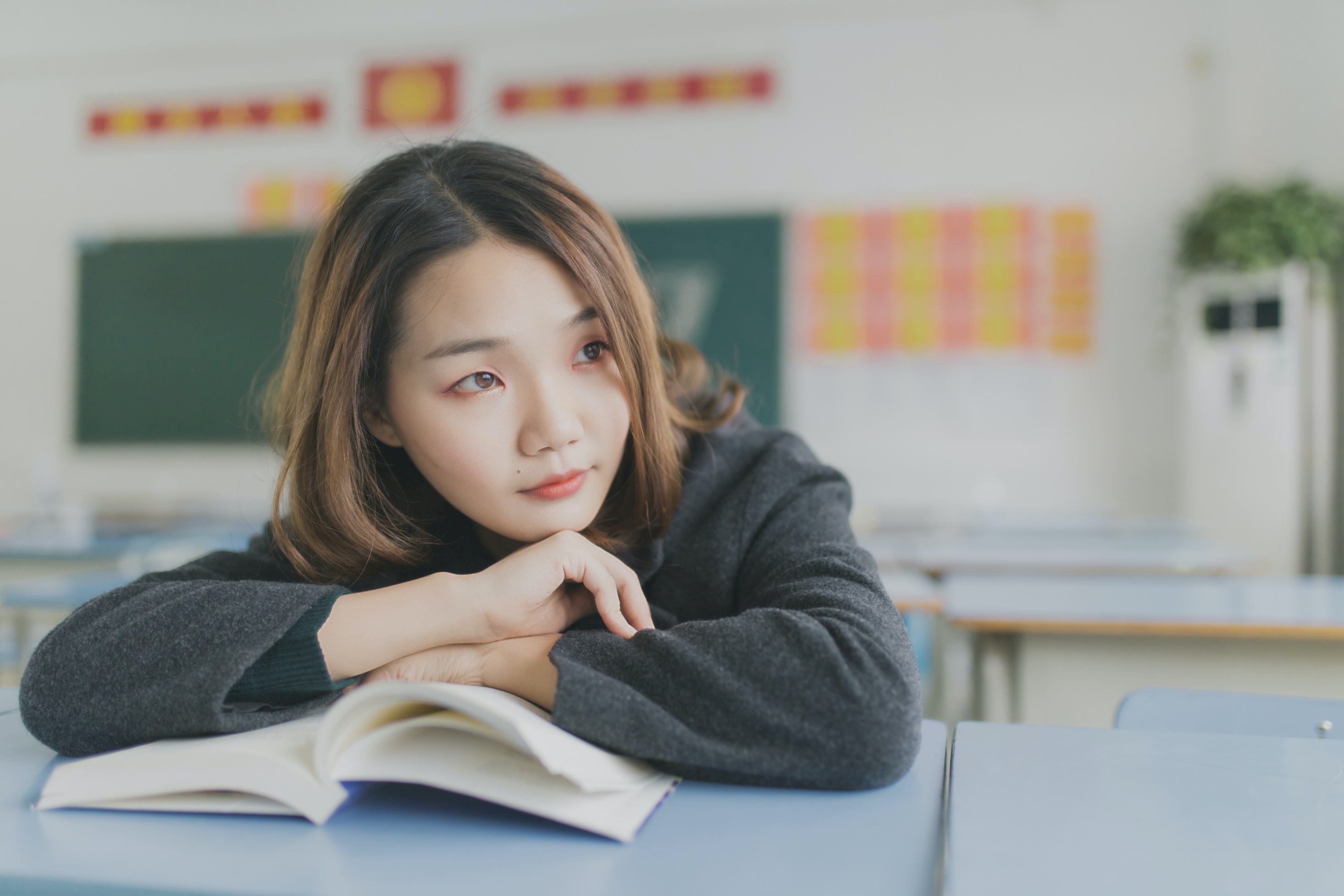 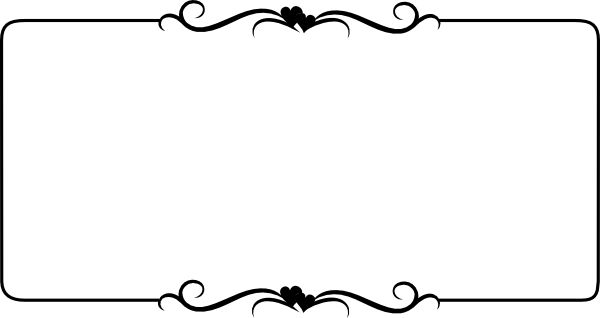 What was my first job?
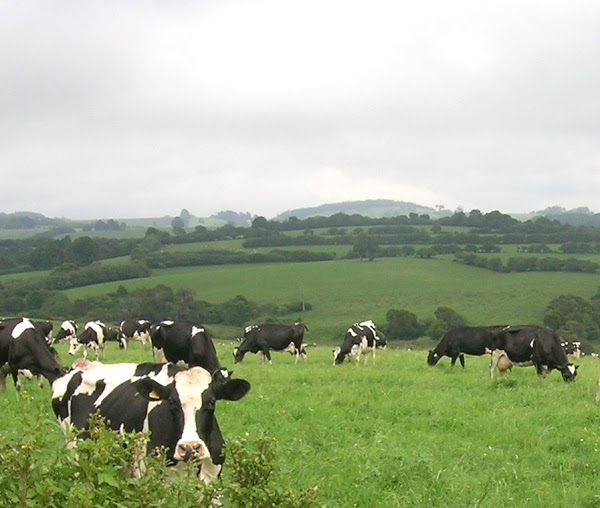 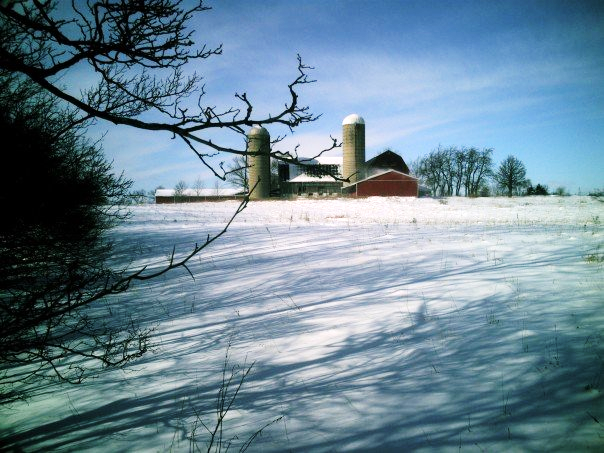 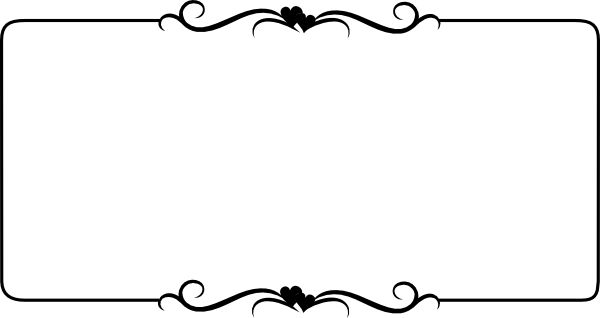 What is my favorite Korean Food?
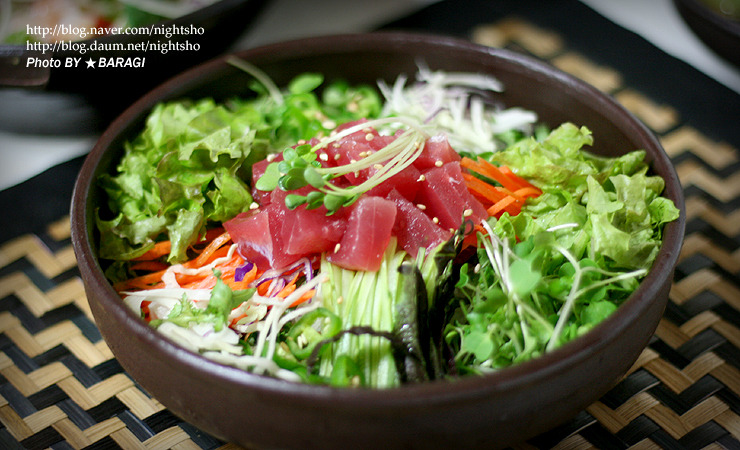 What is my favorite Korean Food?
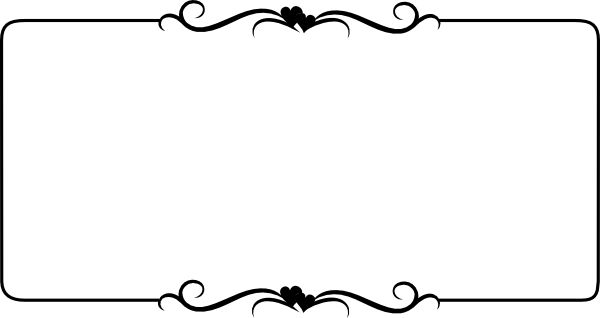 What are my hobbies?
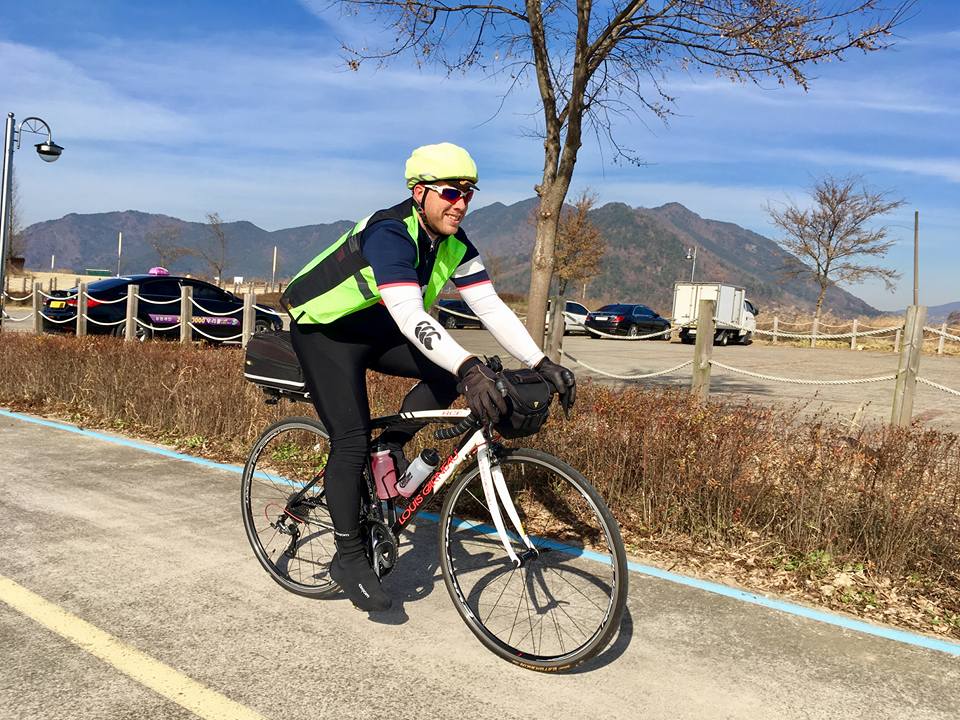 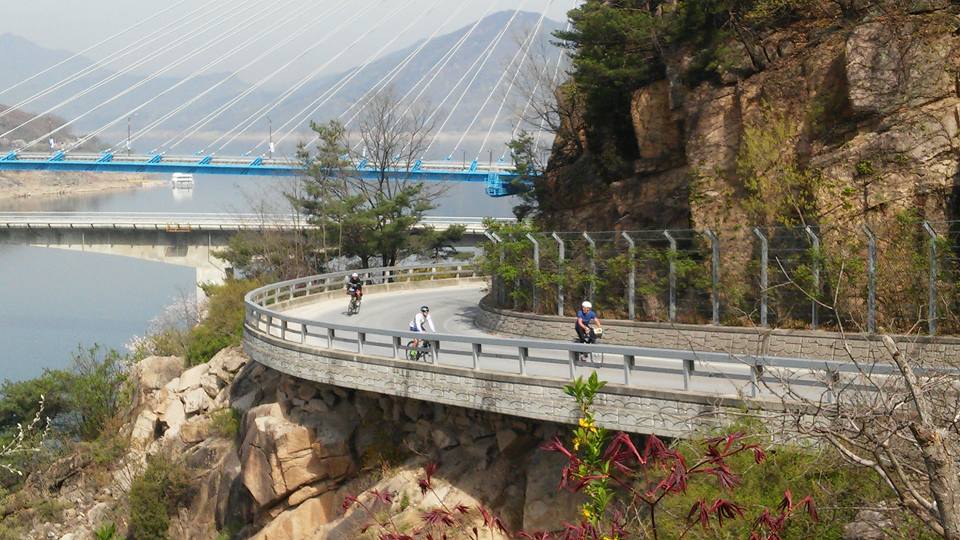 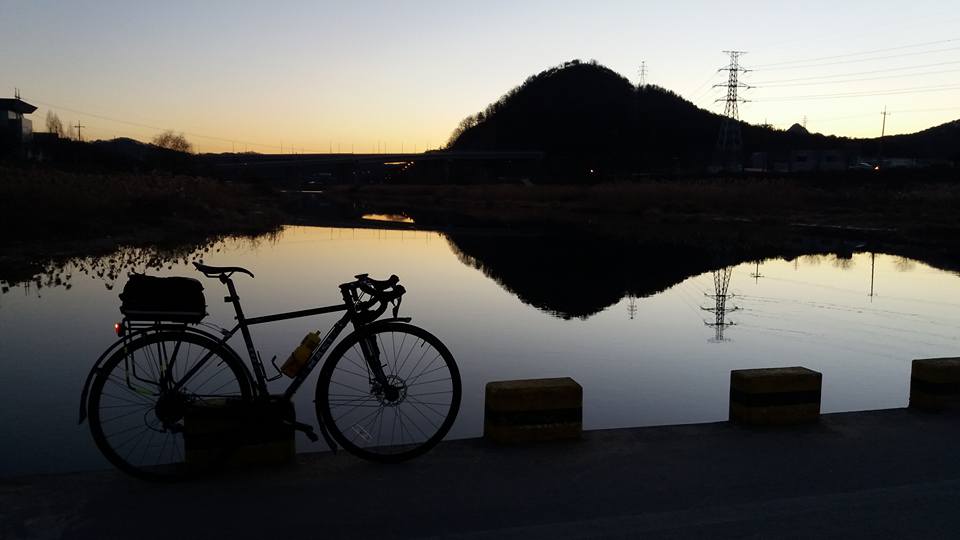 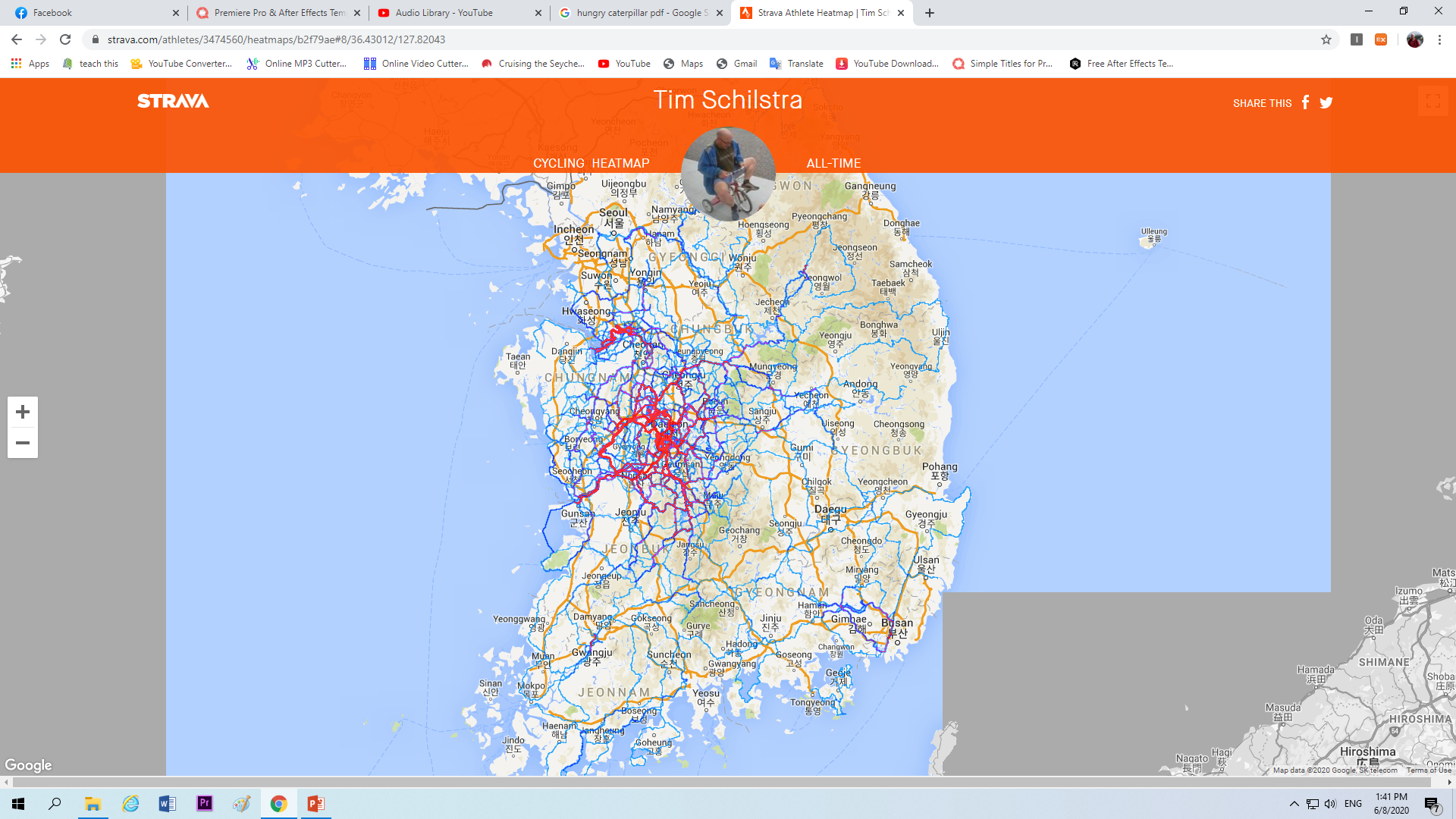 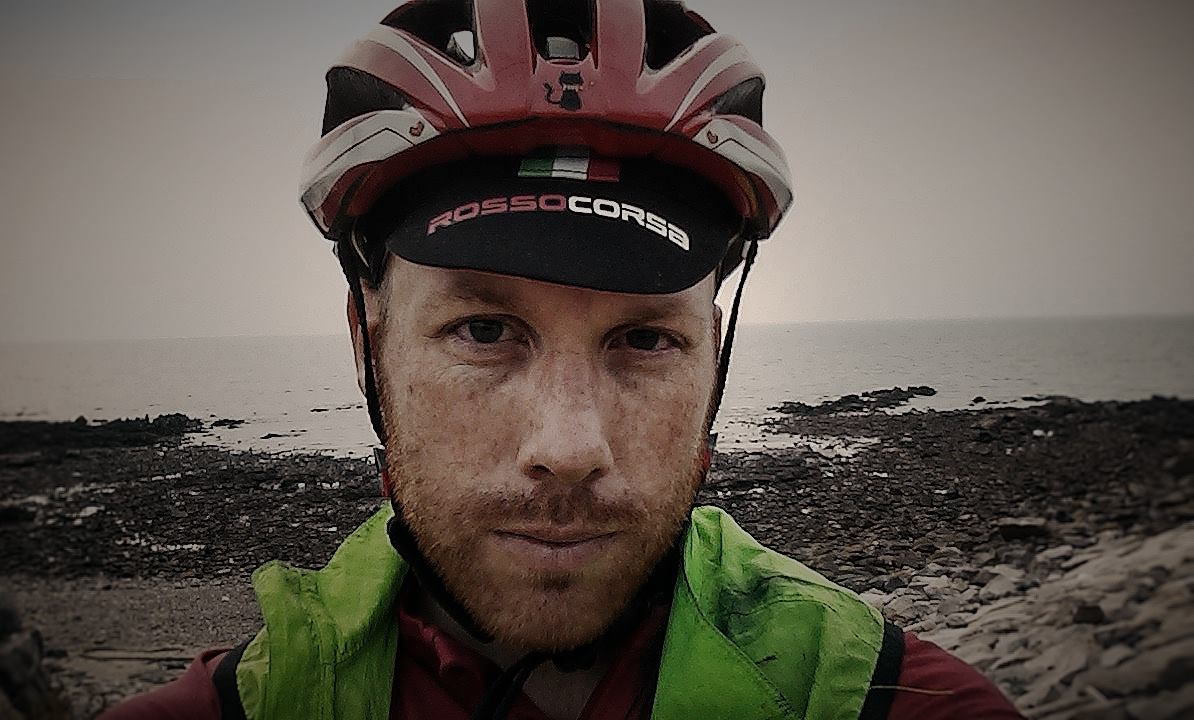 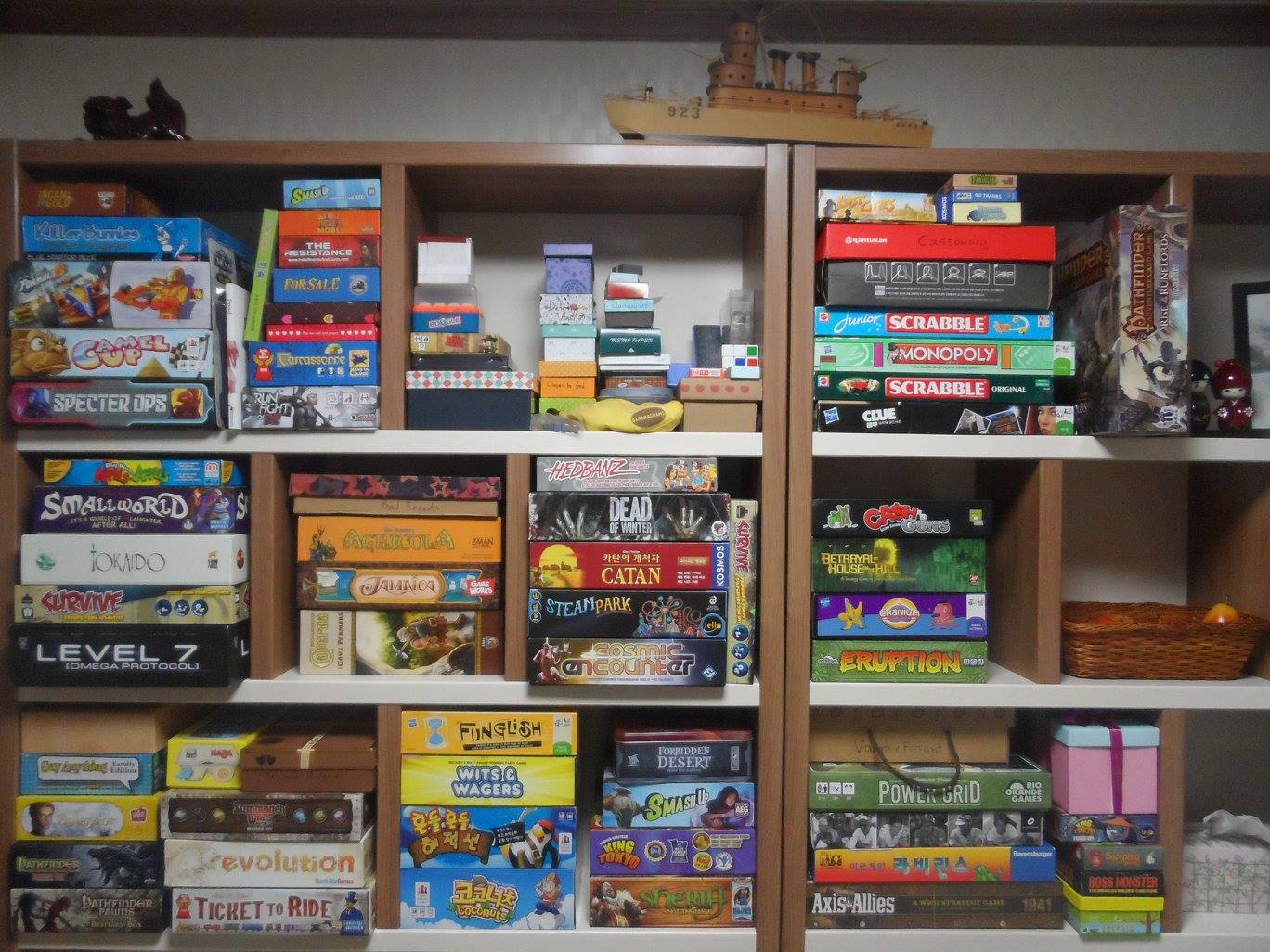 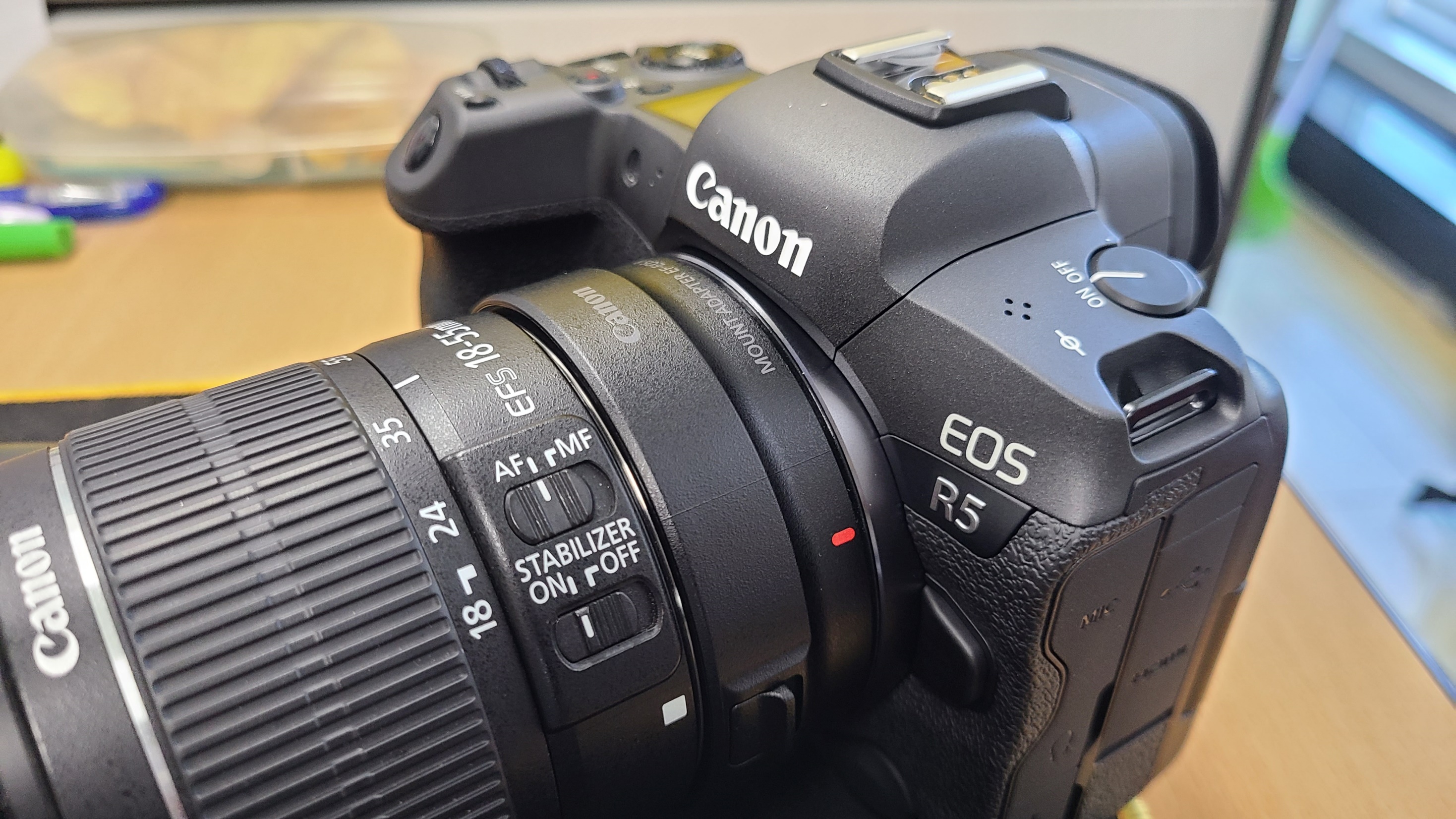 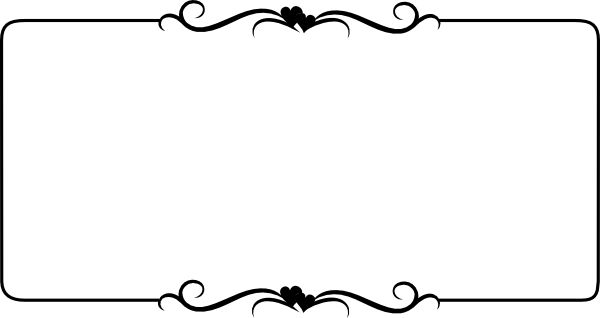 What is my favorite animal?
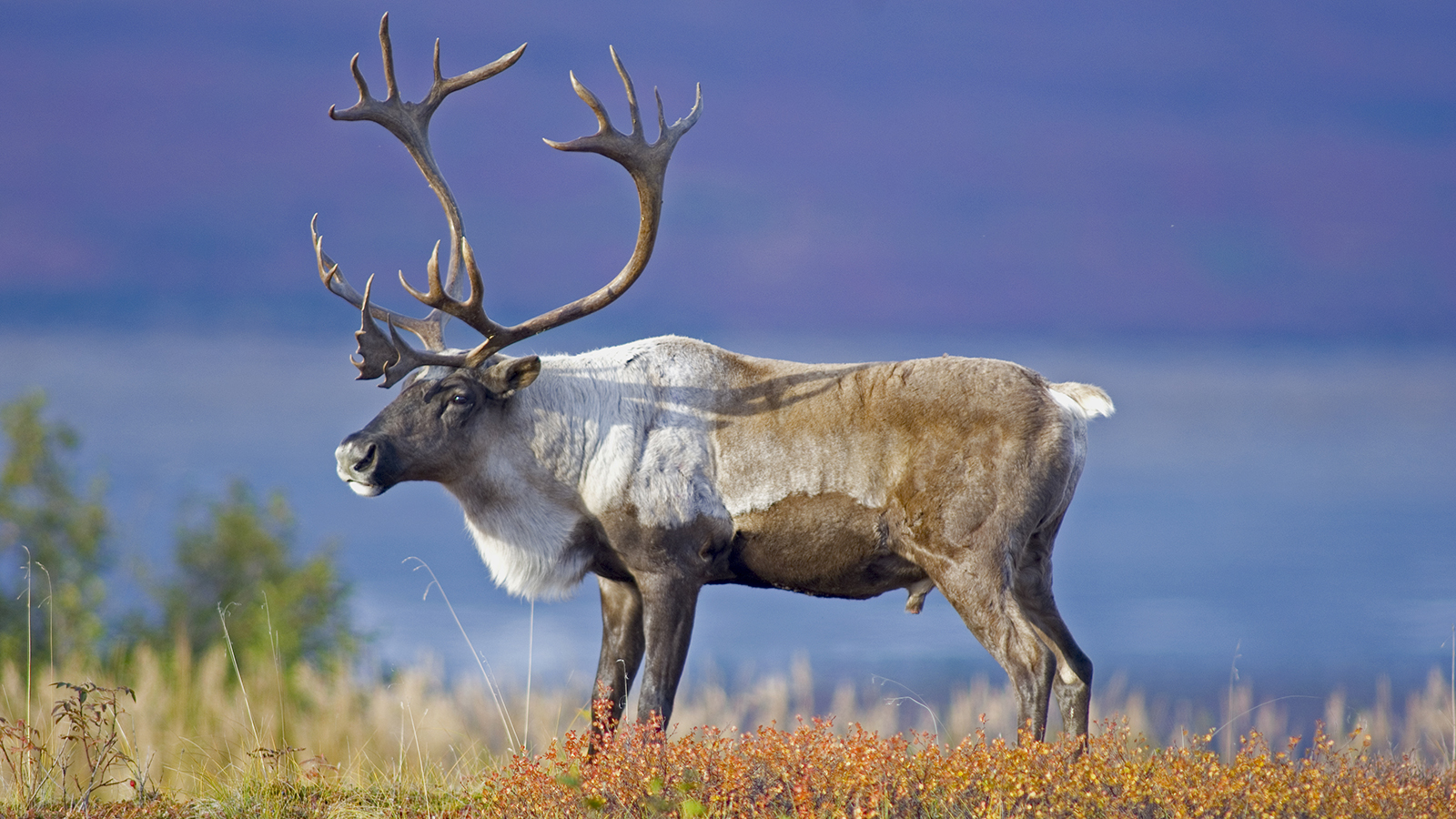 What is my favorite animal?
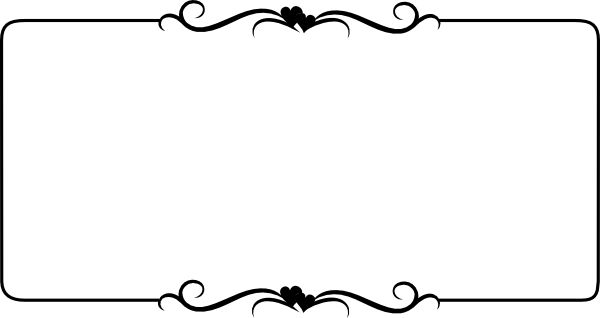 What is the strangest place I have been?
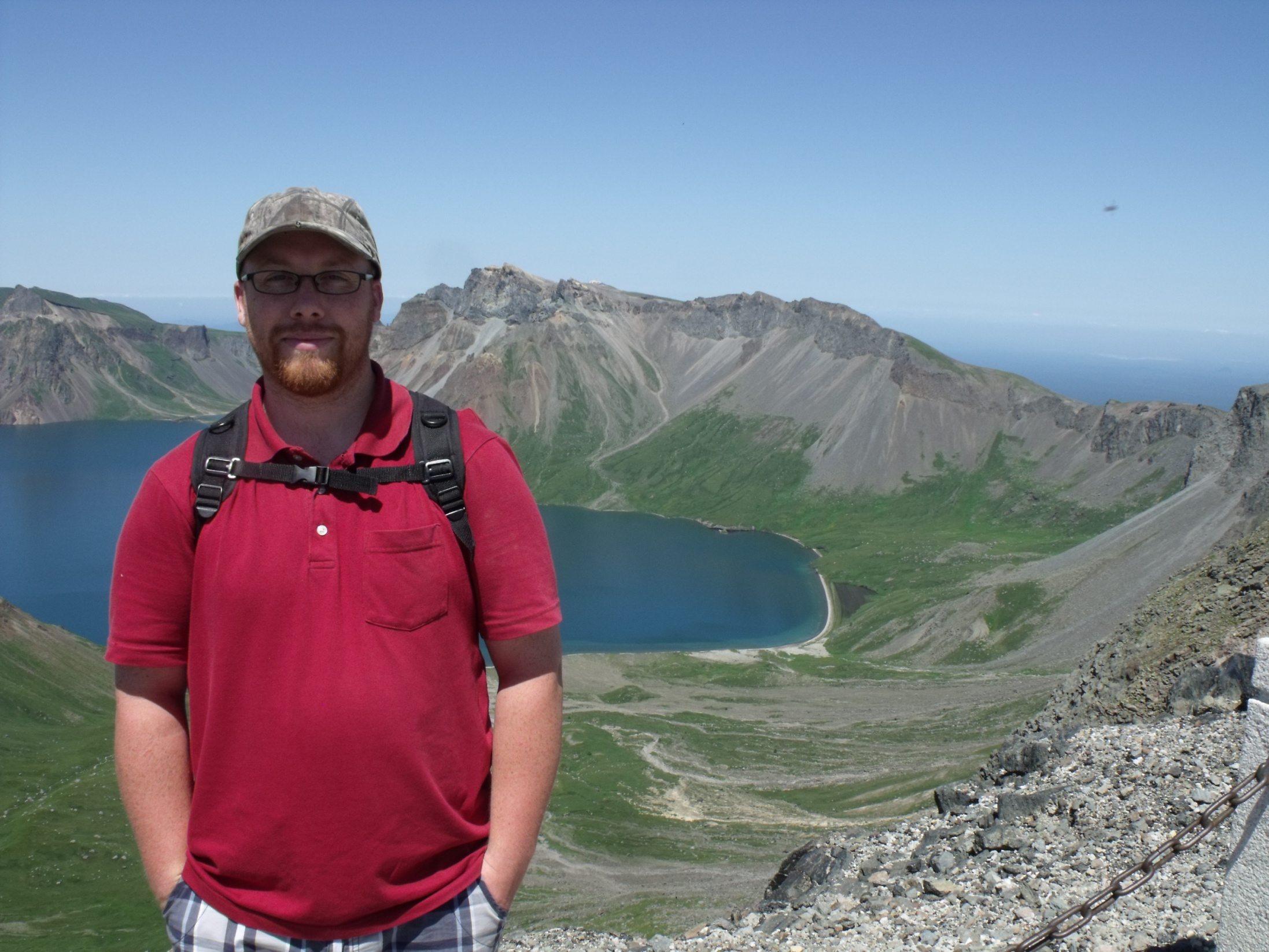 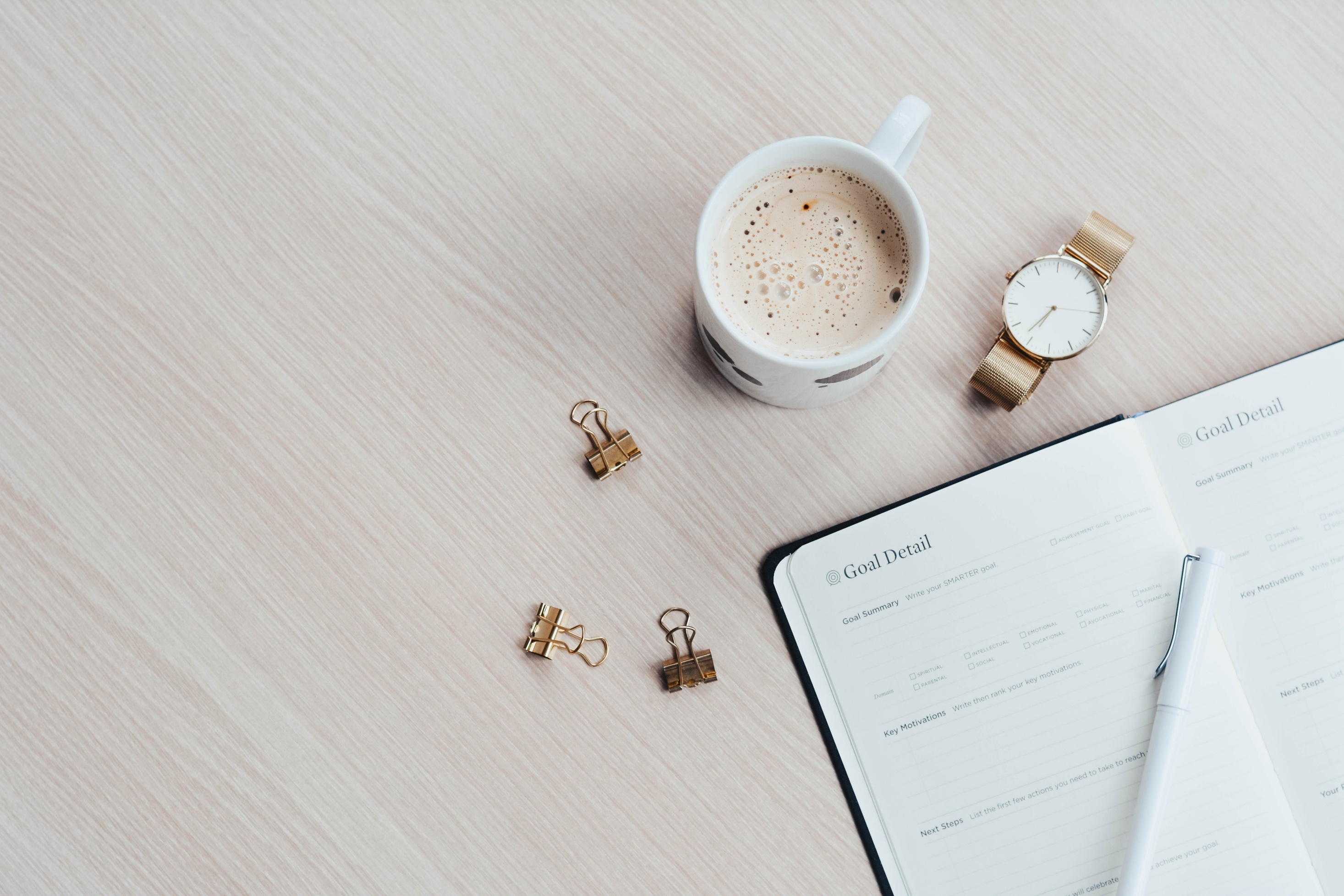 GOALS
SPEAKING III
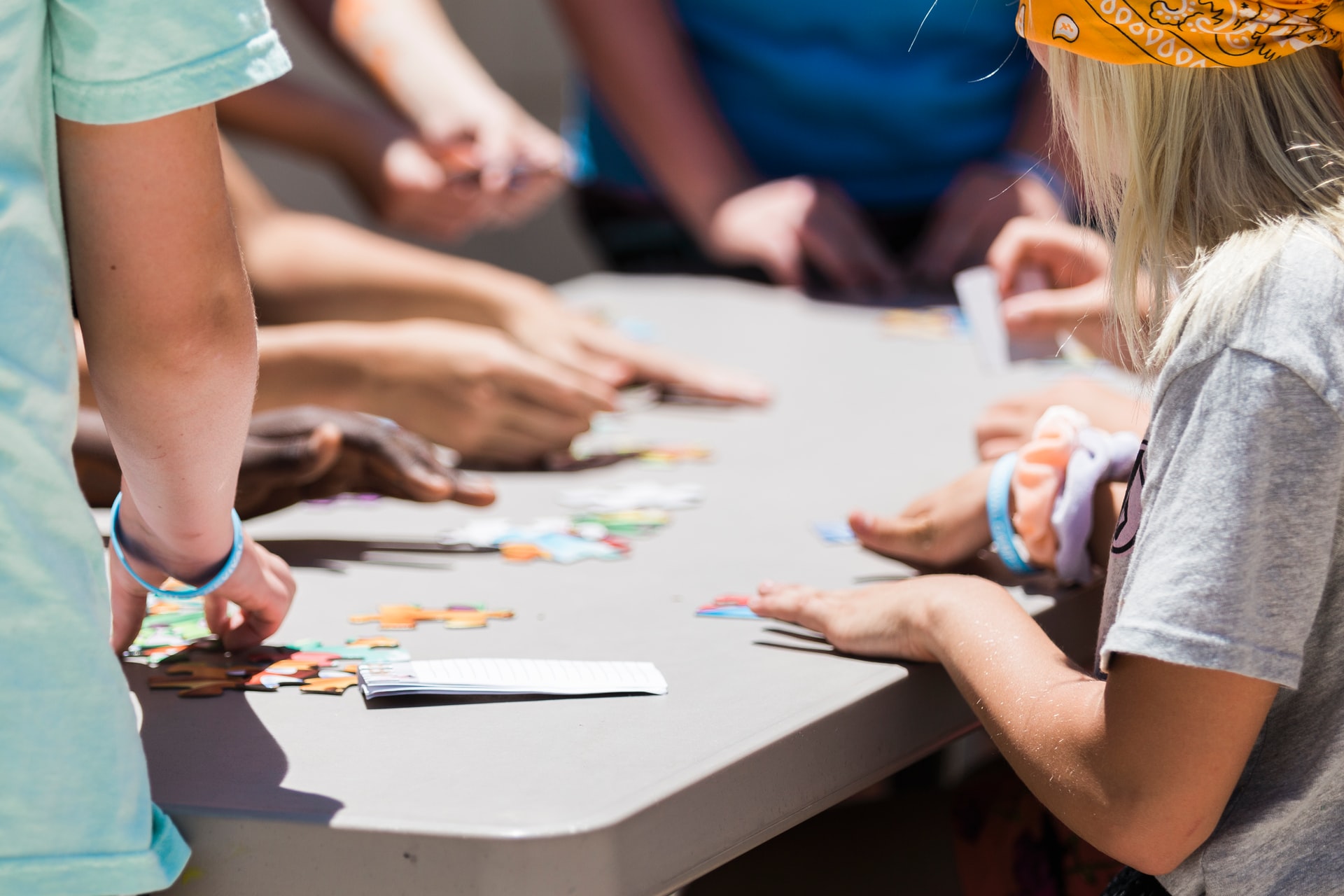 Games & activities
Board games, Apps, Challenges
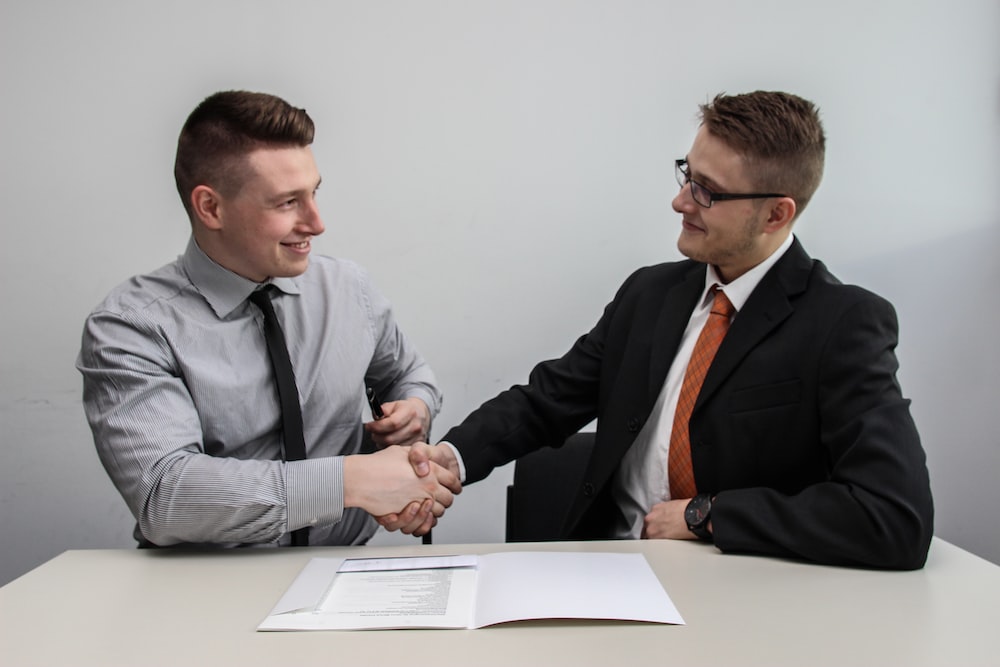 Variety
Bartering, Maps, Mars, Role play
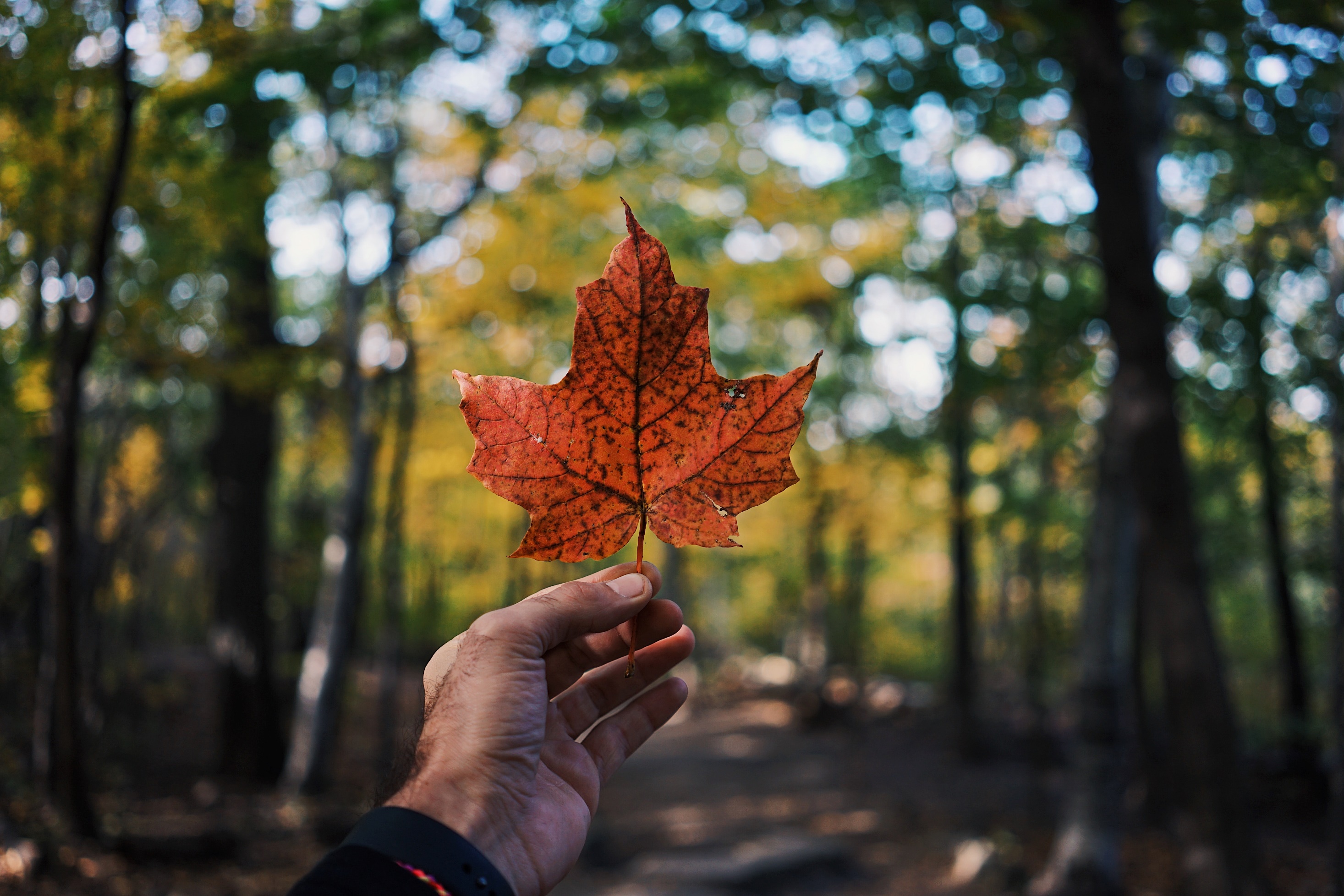 GOALS
CULTURE
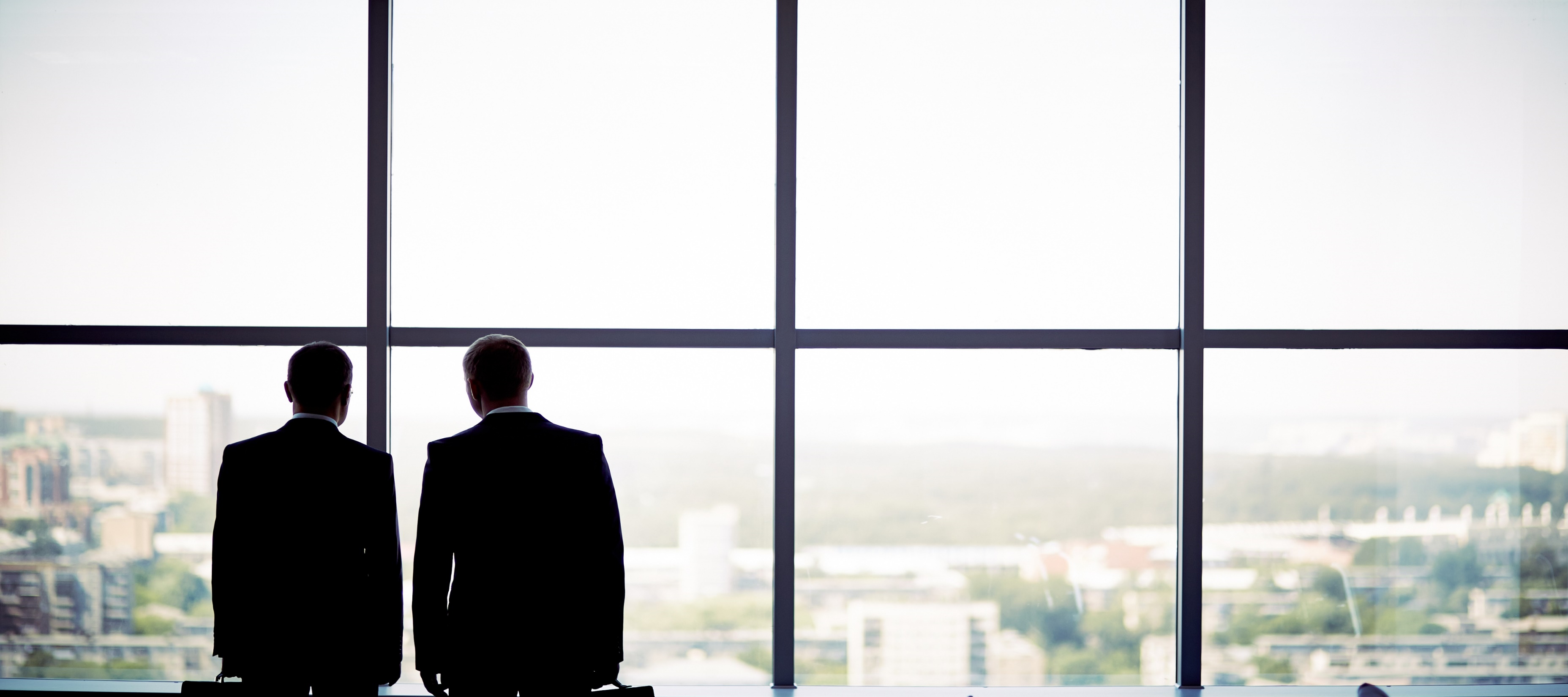 Human Library
Greatest Canadian
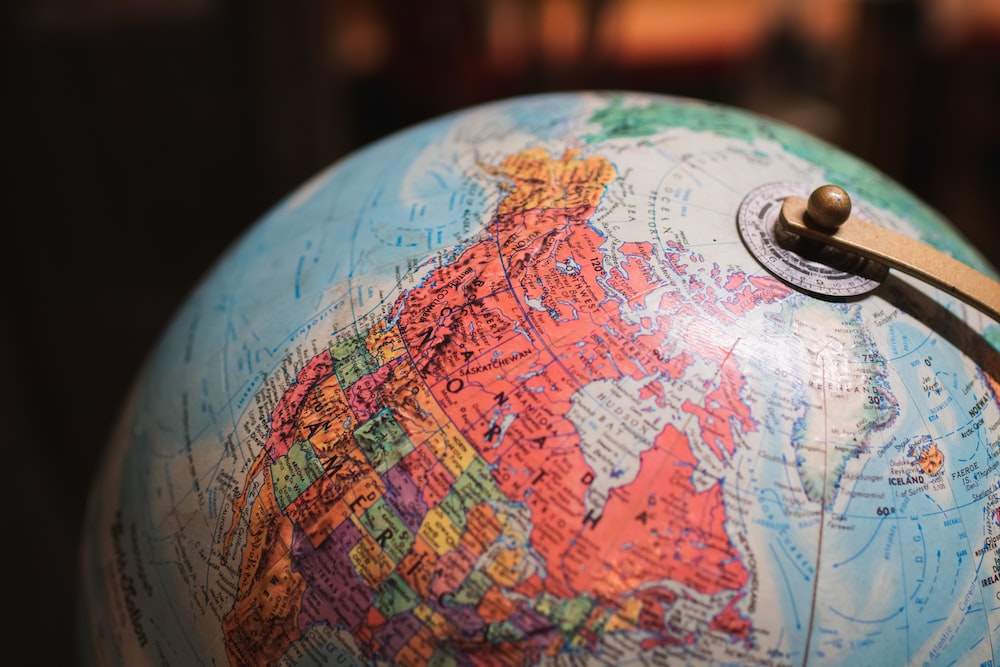 geography
Regionalism, Places of Interest, Travel
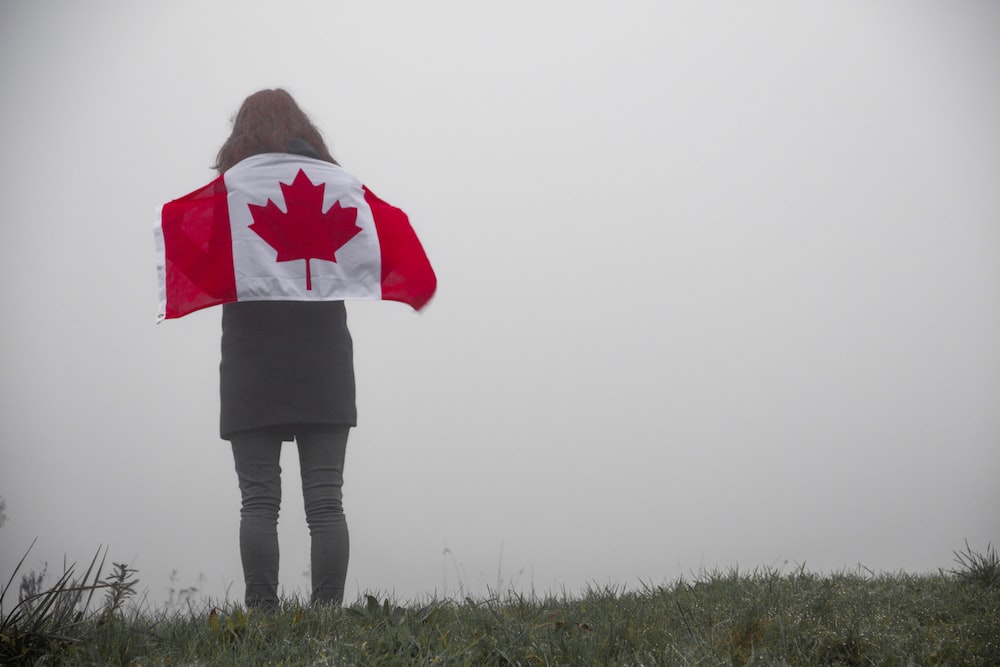 Other things
Celebrities, Food, Sports, Holidays
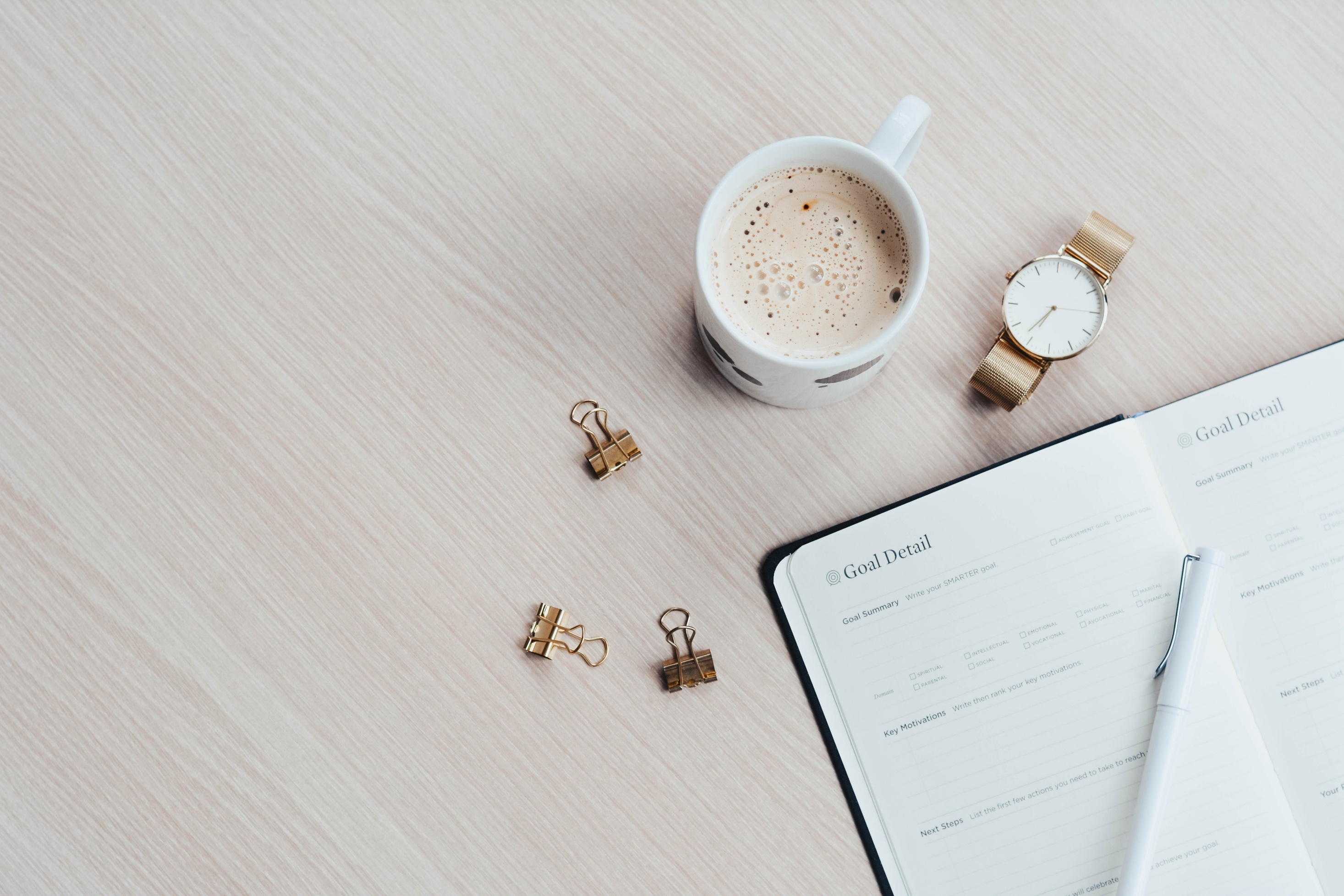 GOALS
CONVERSATION
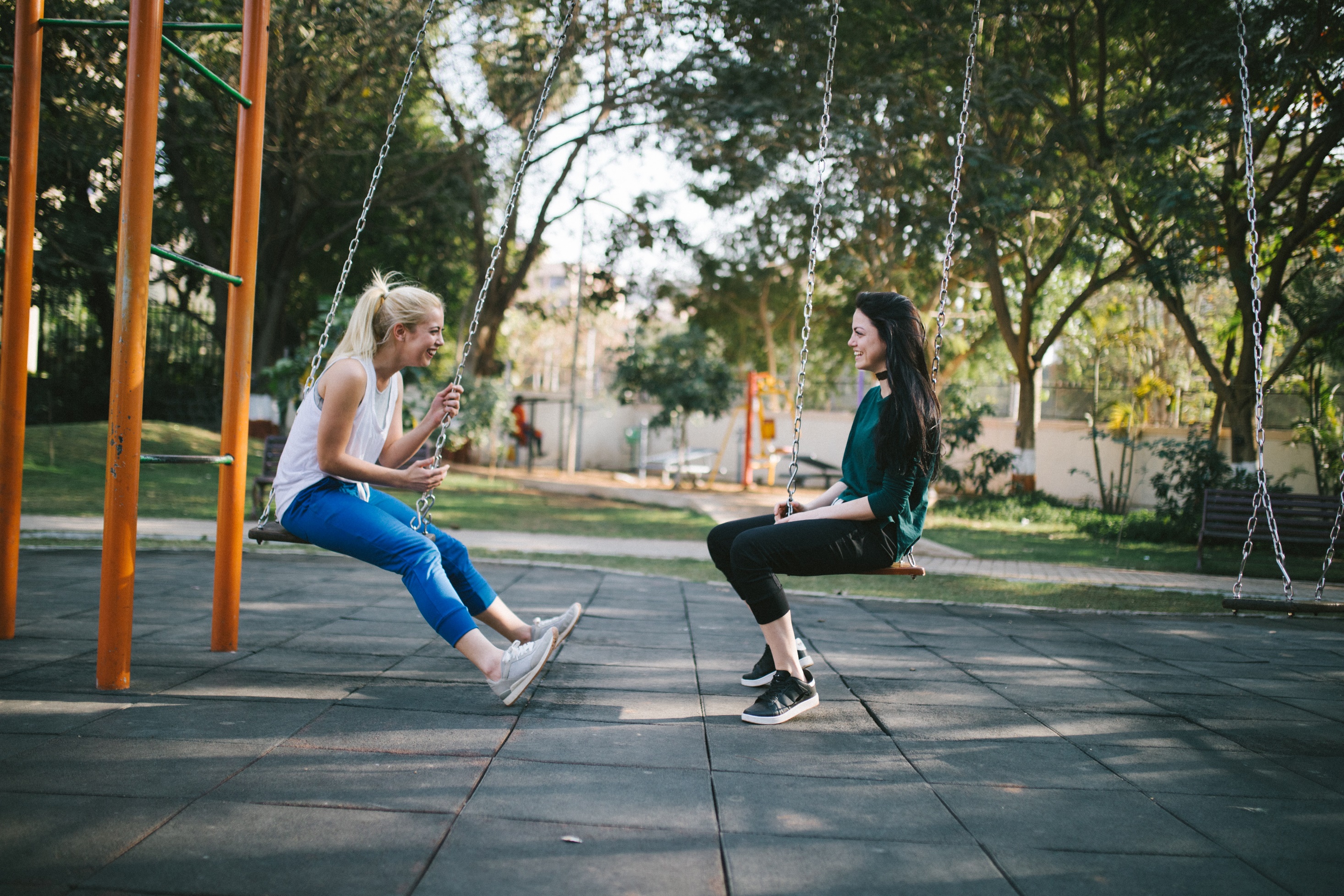 CONVERSATION
Talk and Games
ESL
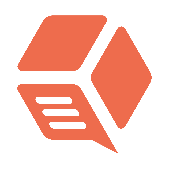 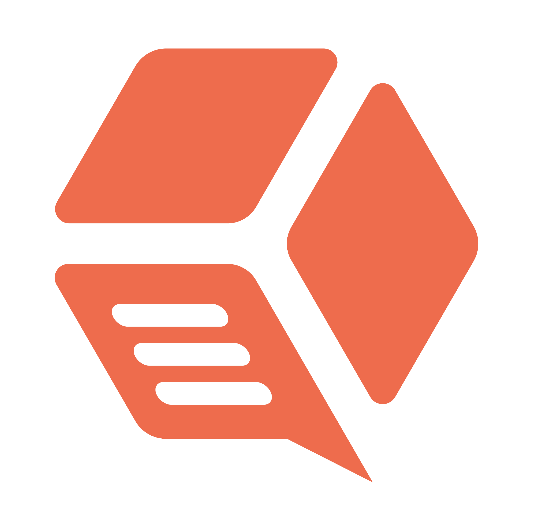 ToyBox
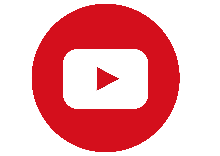 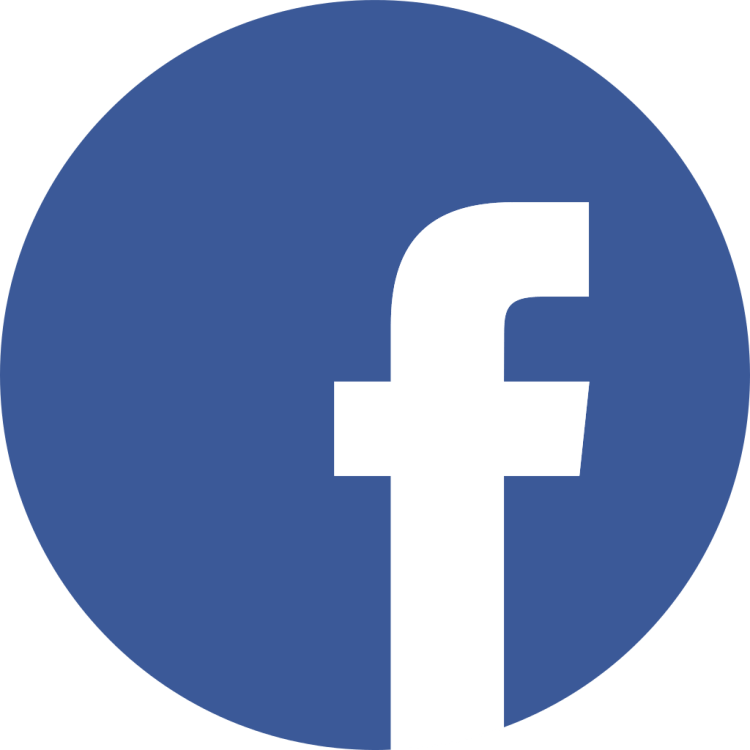 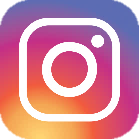 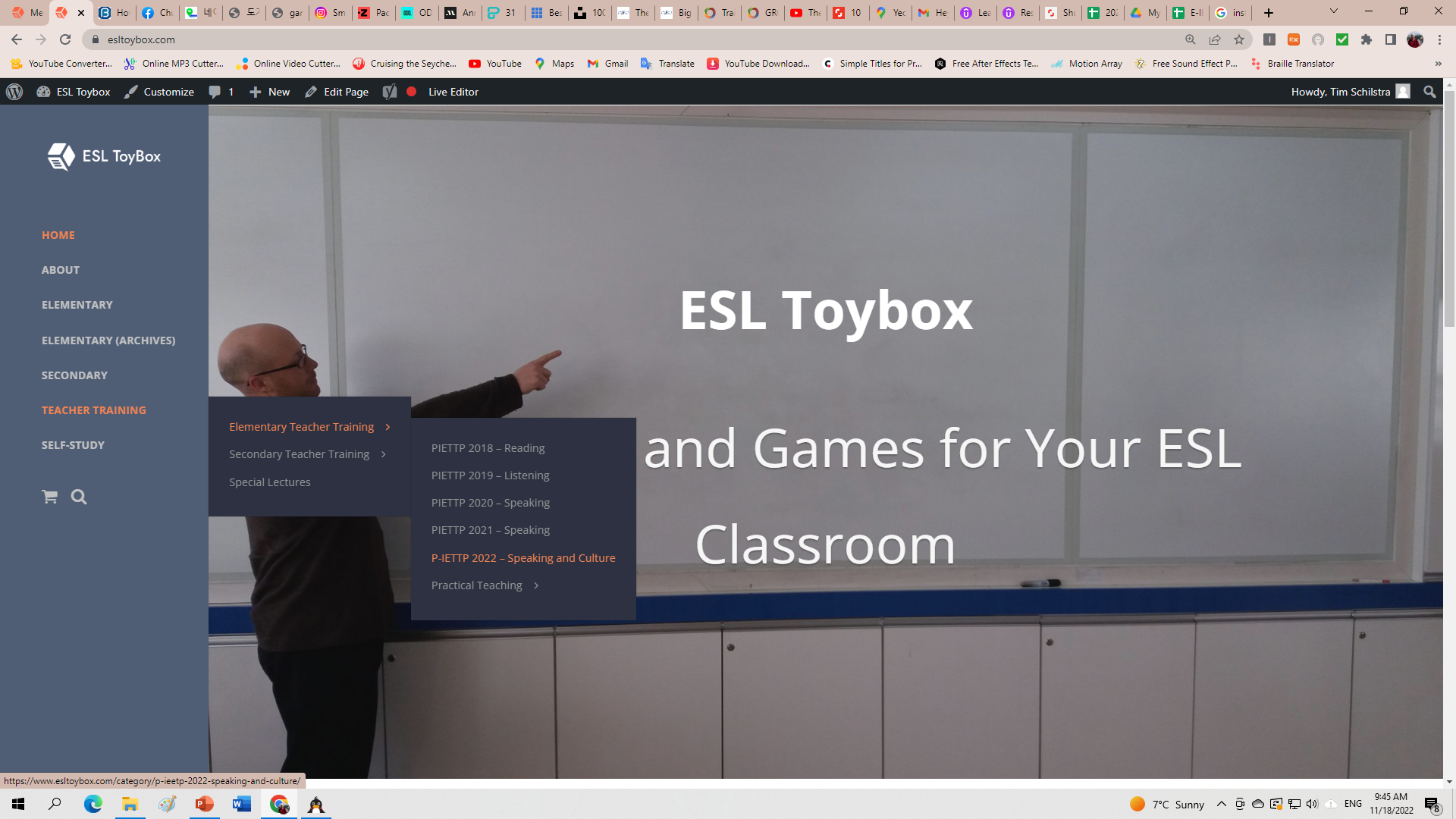 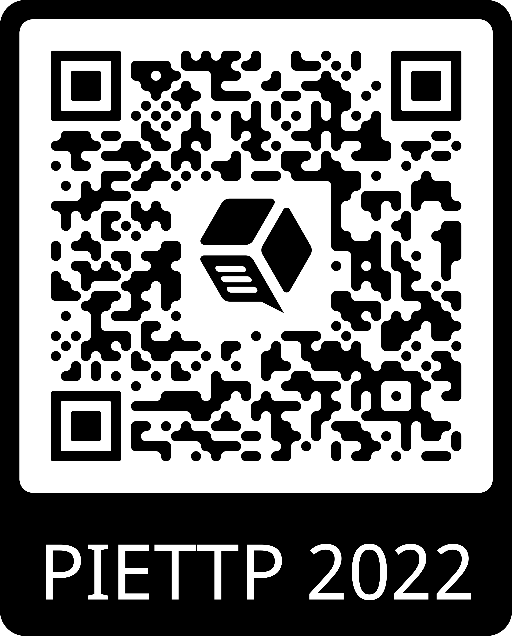 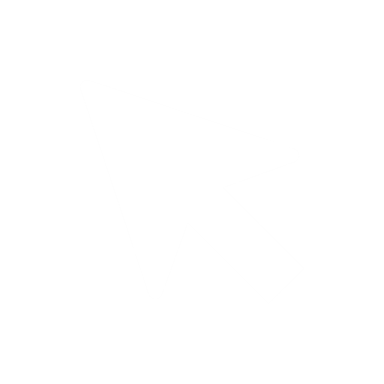 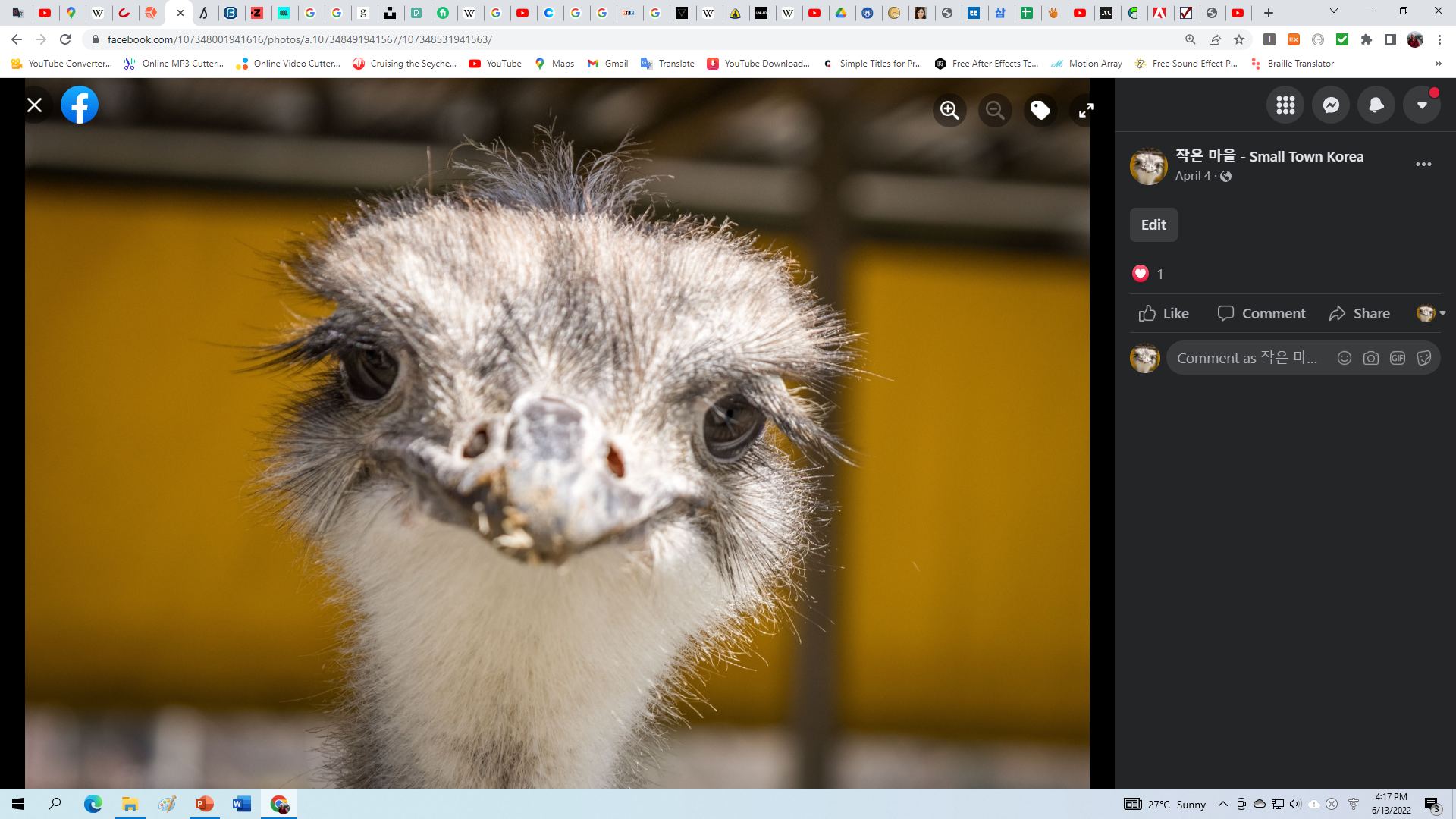 작은 마을
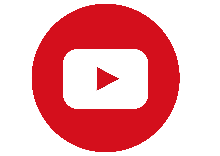 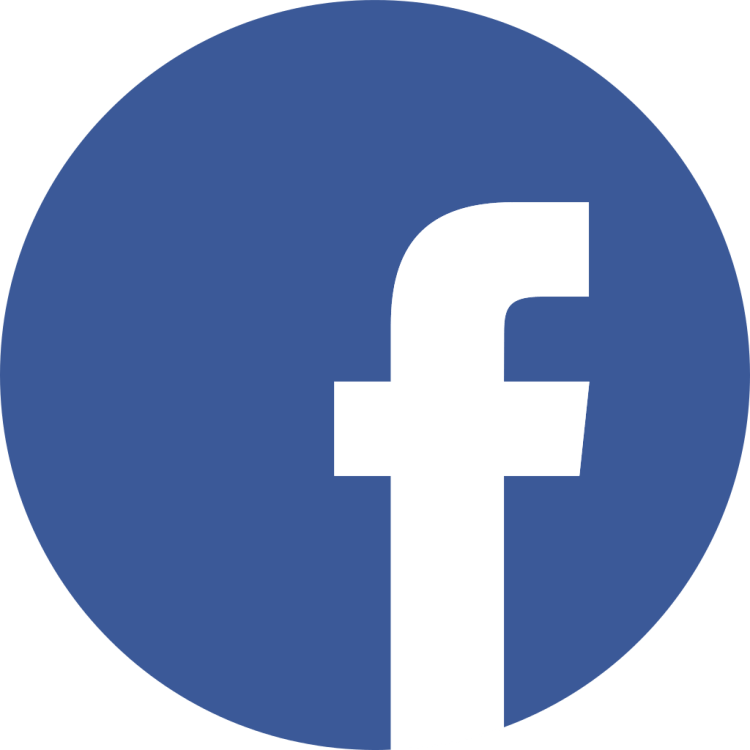 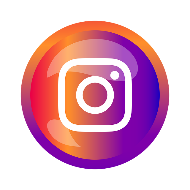 Small Town Korea
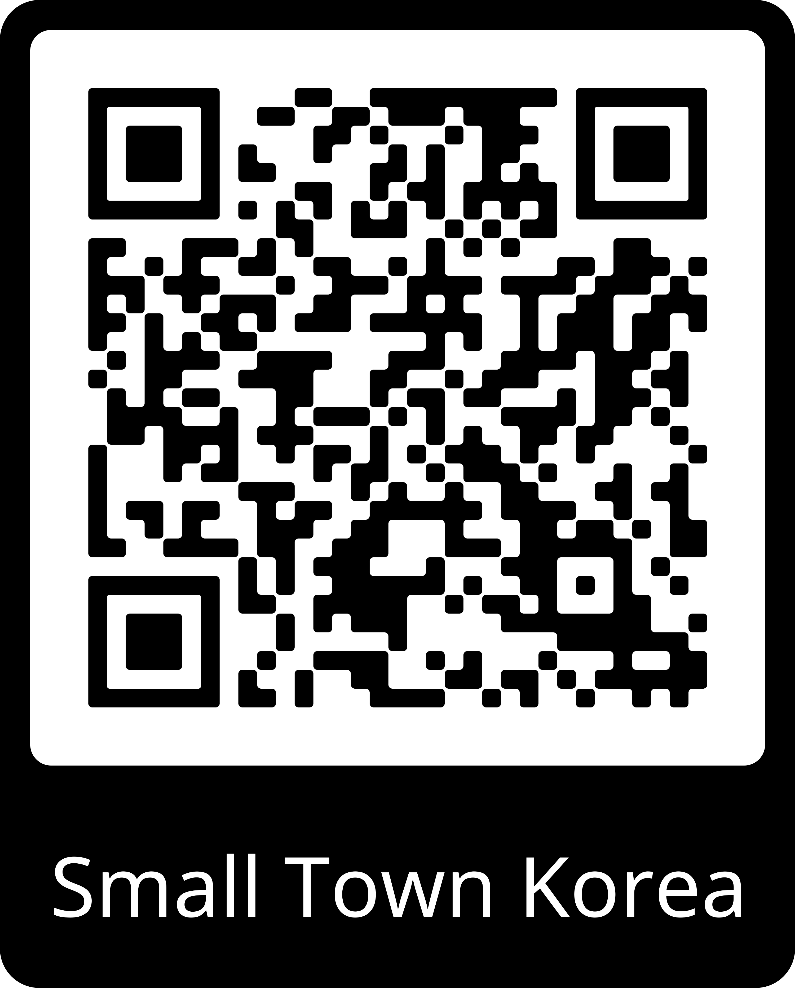 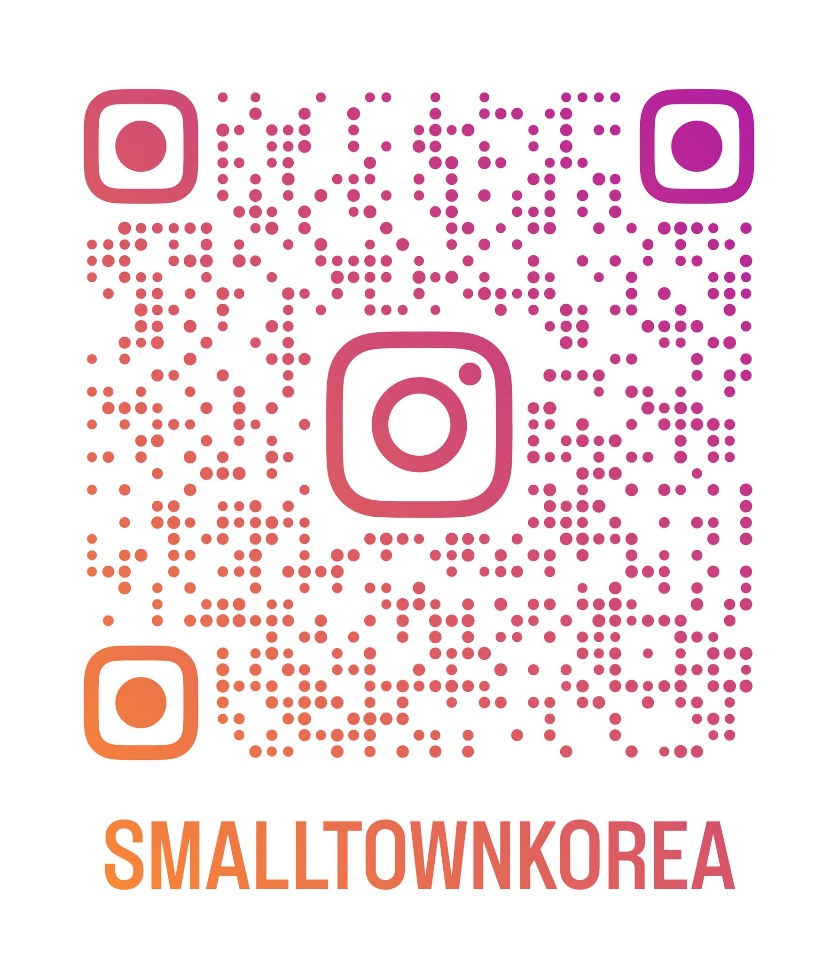 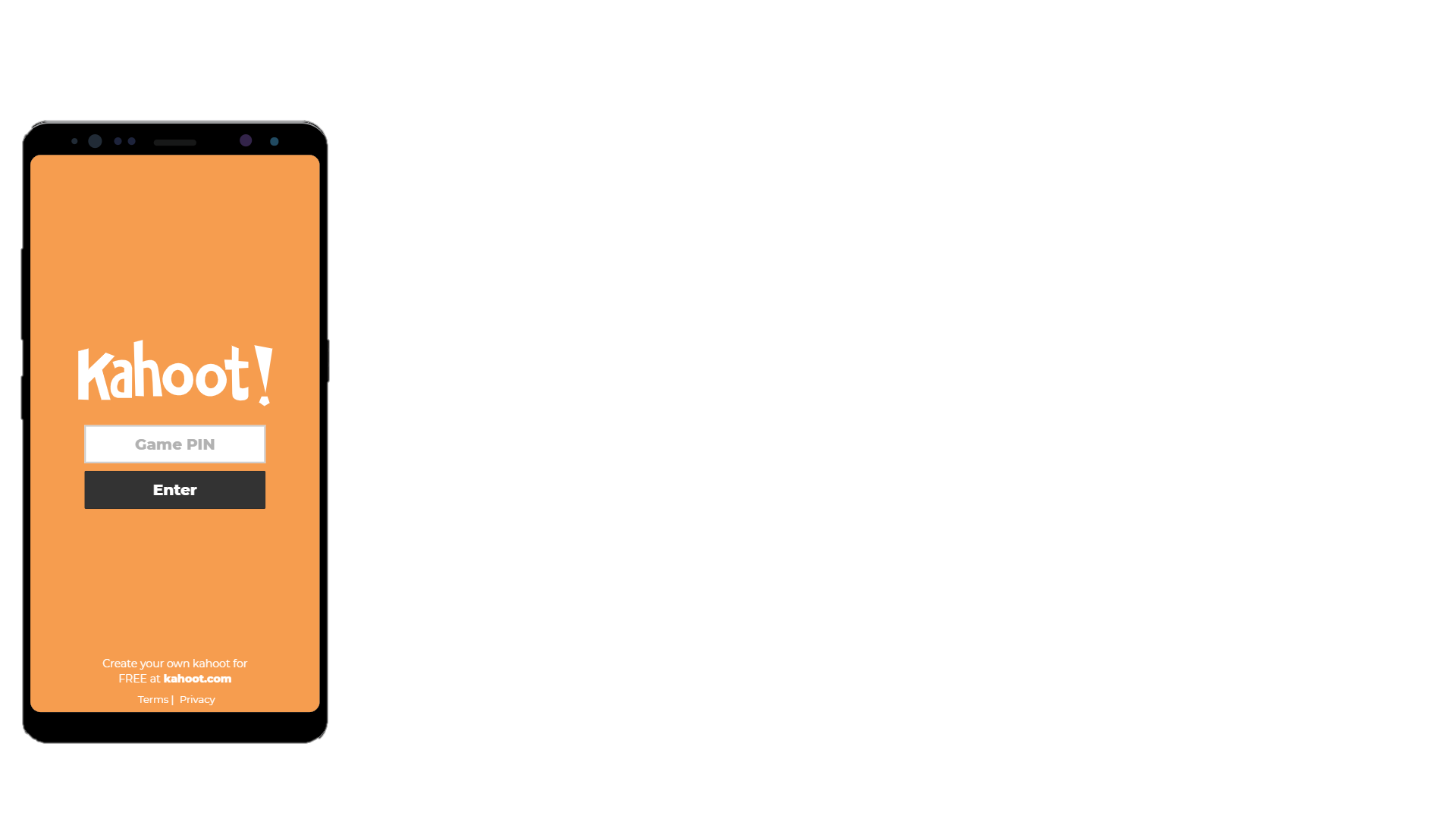 https://create.kahoot.it/share/s-iettp-2022-introduction-questions/63afef81-9c88-4fa3-93c8-6fb0bbcc91bb